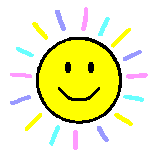 Летний оздоровительный лагерьМОУ «ЛСОШ № 7»
“ВЕСЕЛЫЕ РЕБЯТА”
Июль 2021 г.
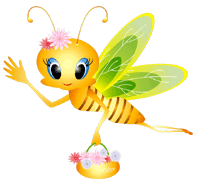 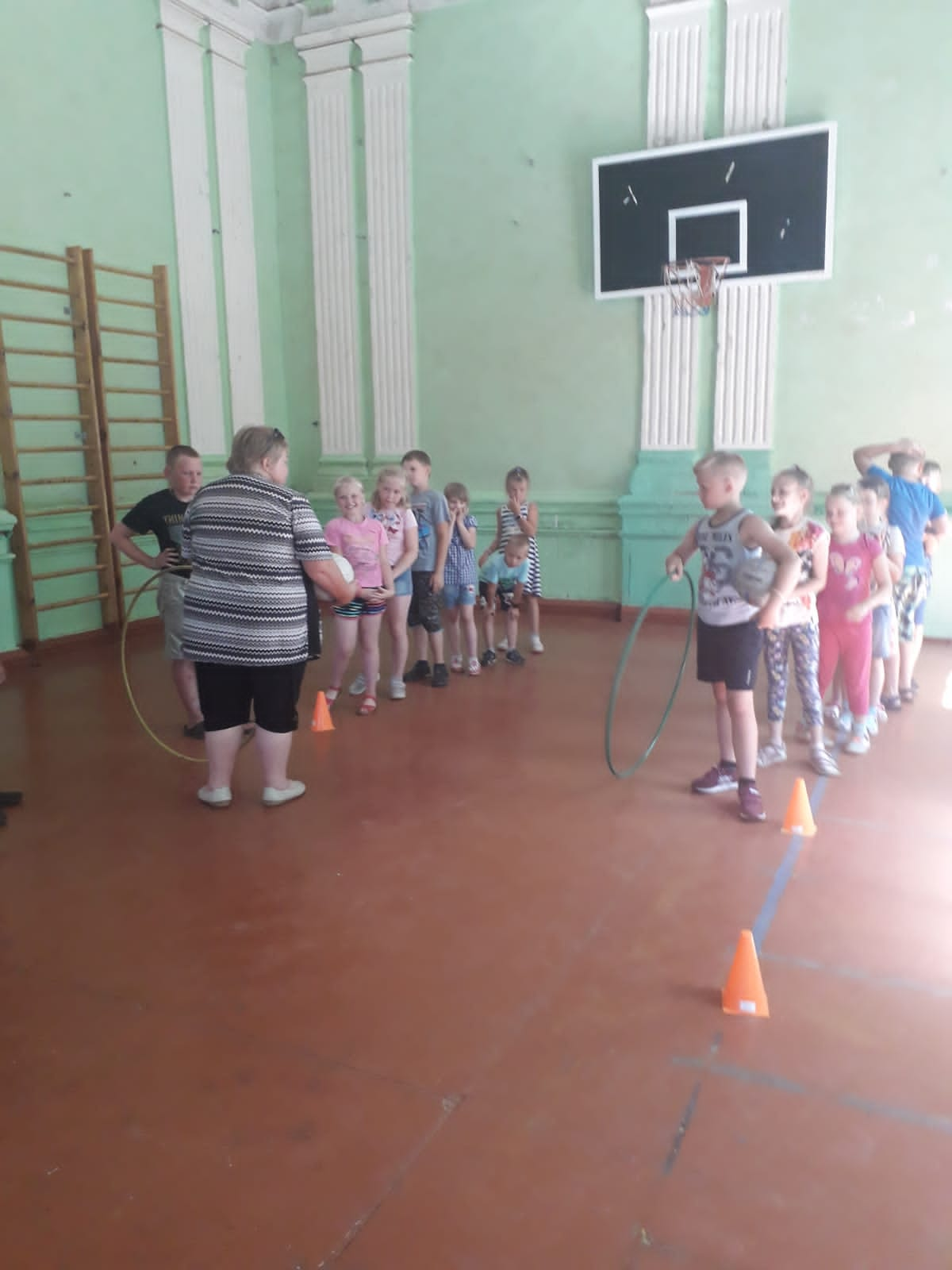 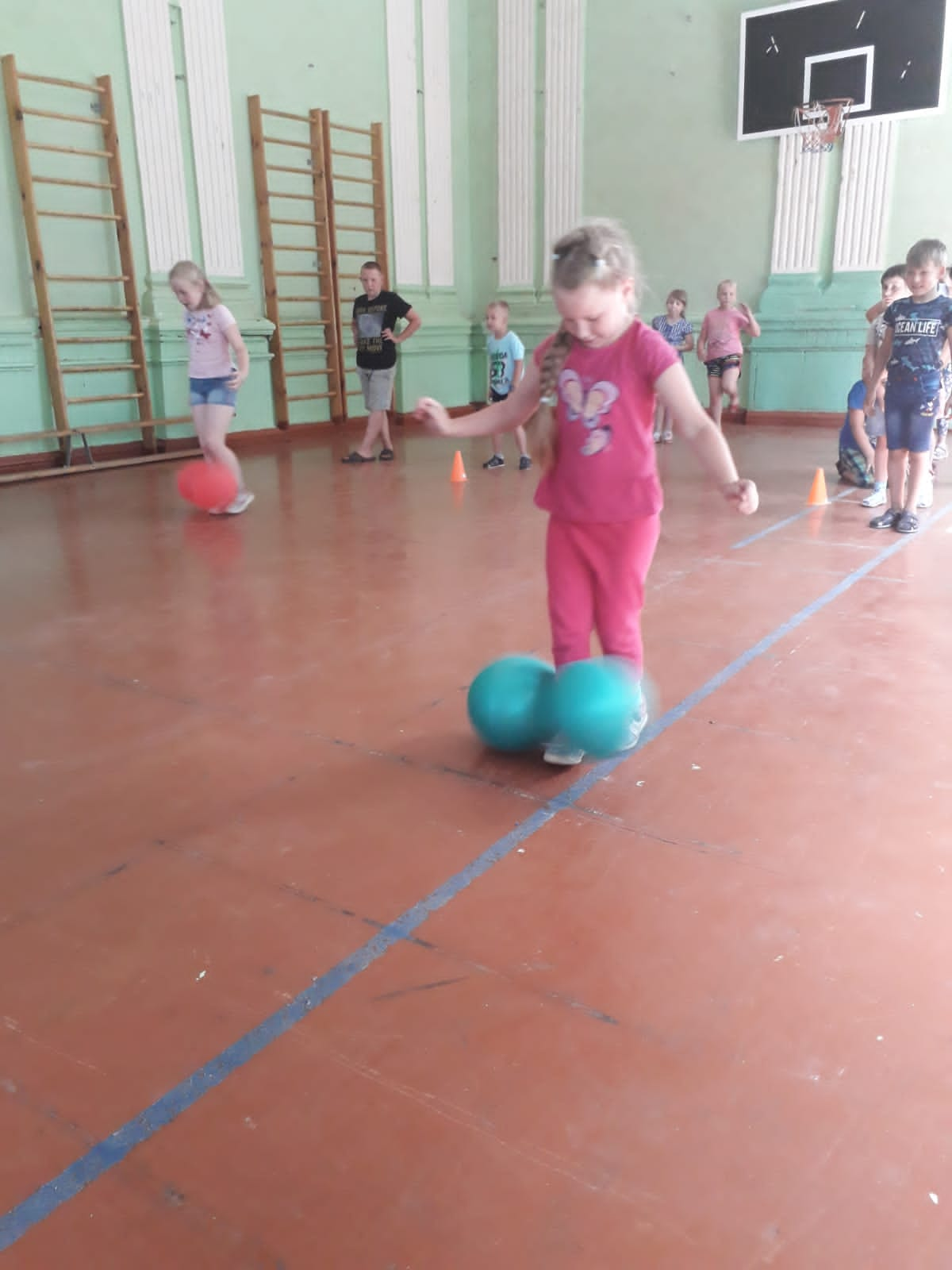 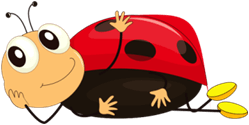 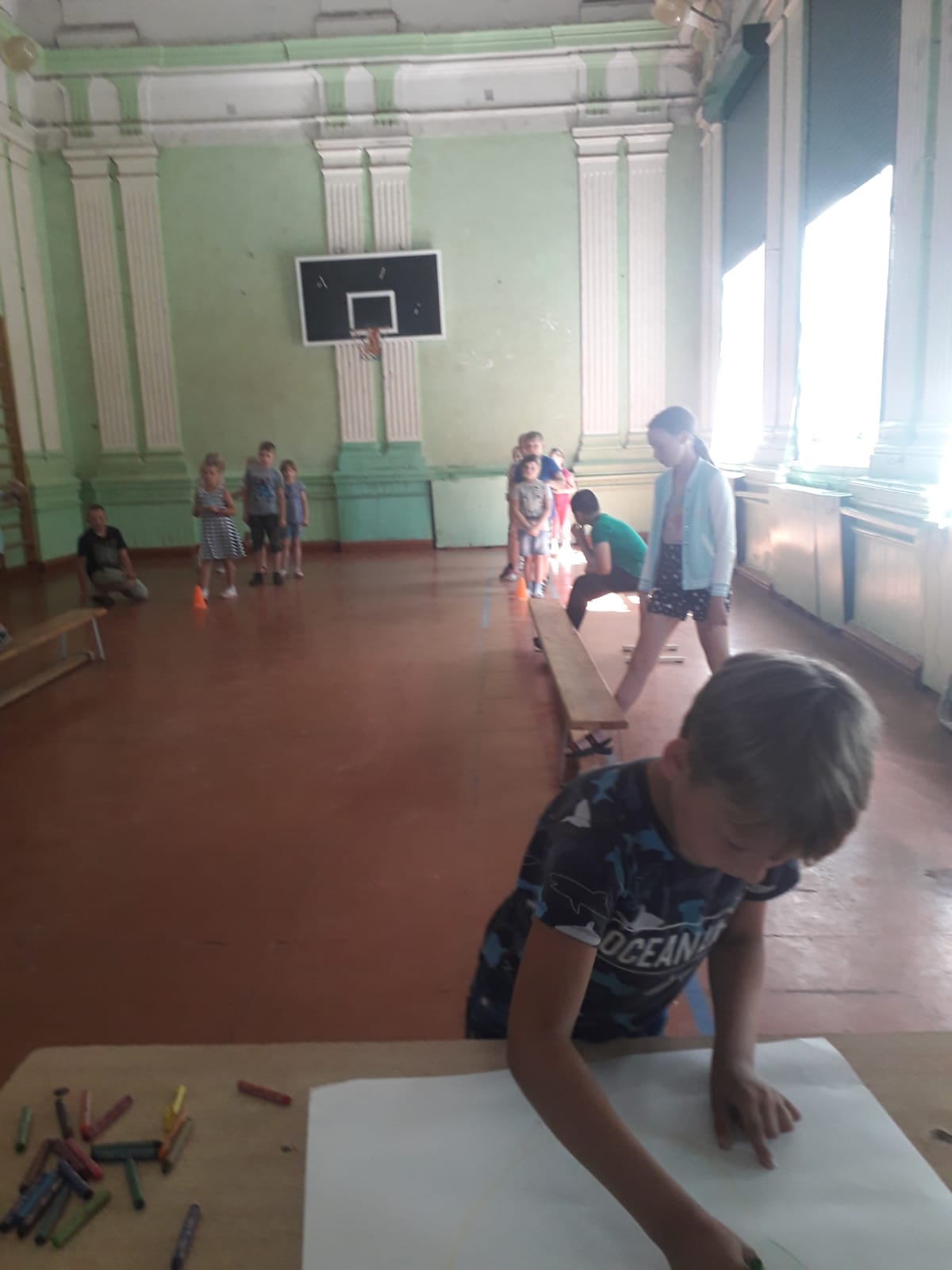 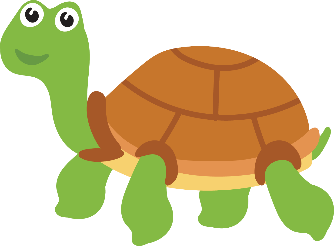 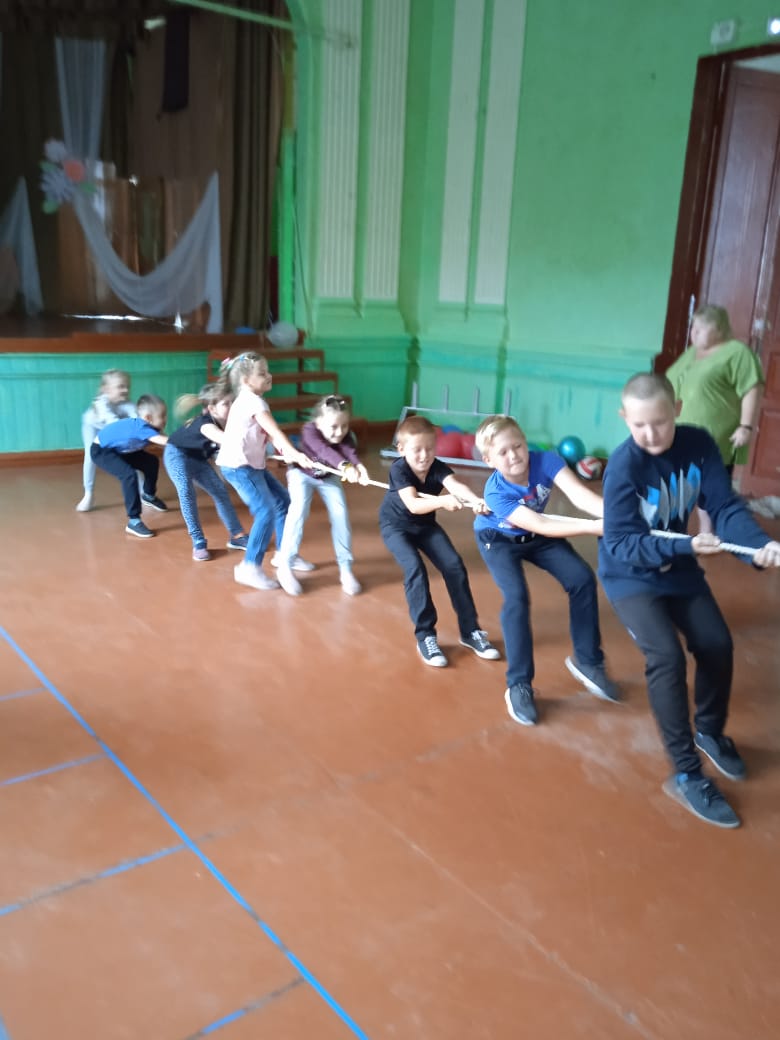 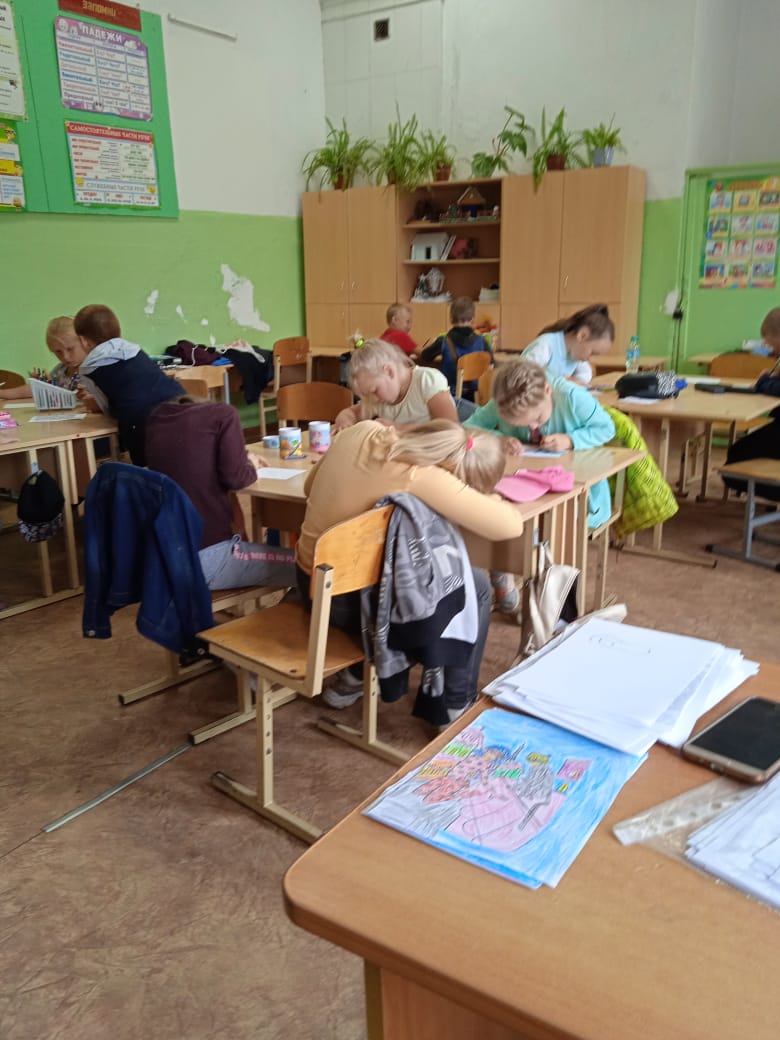 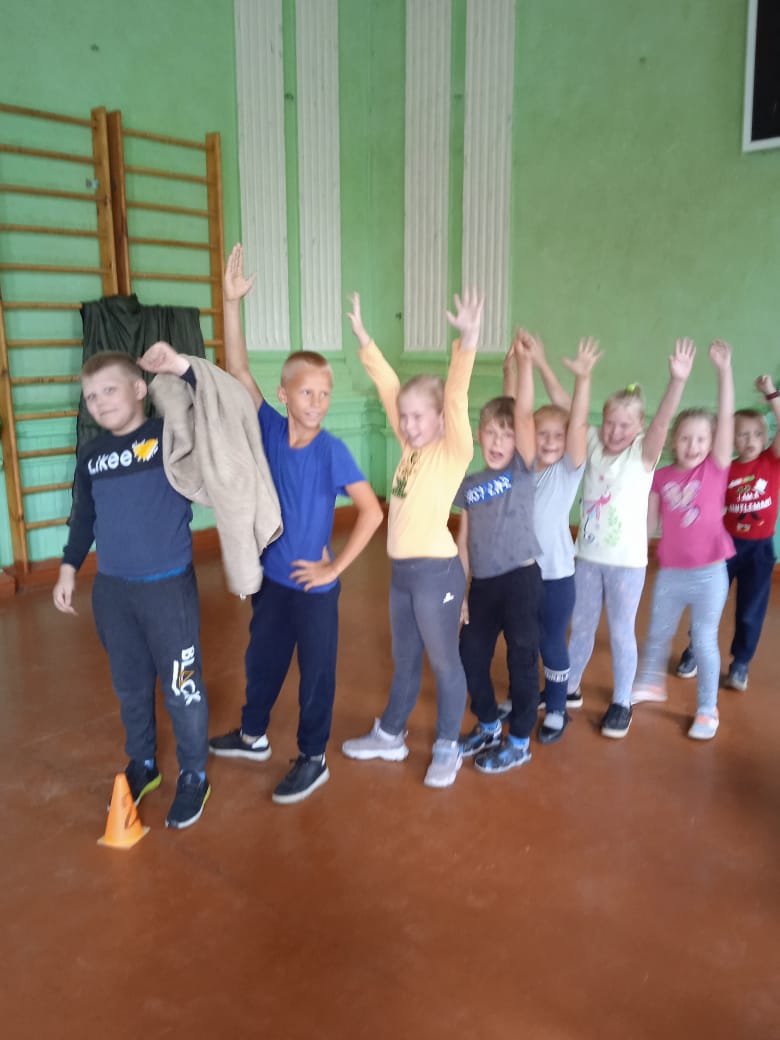 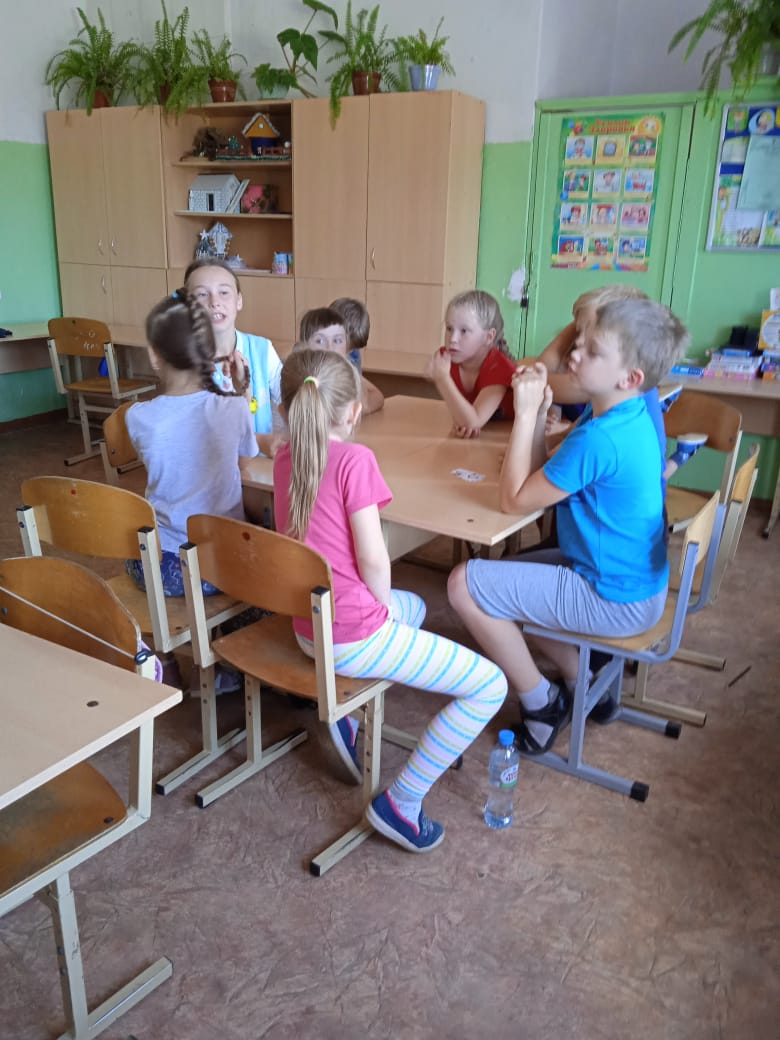 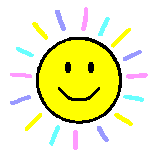 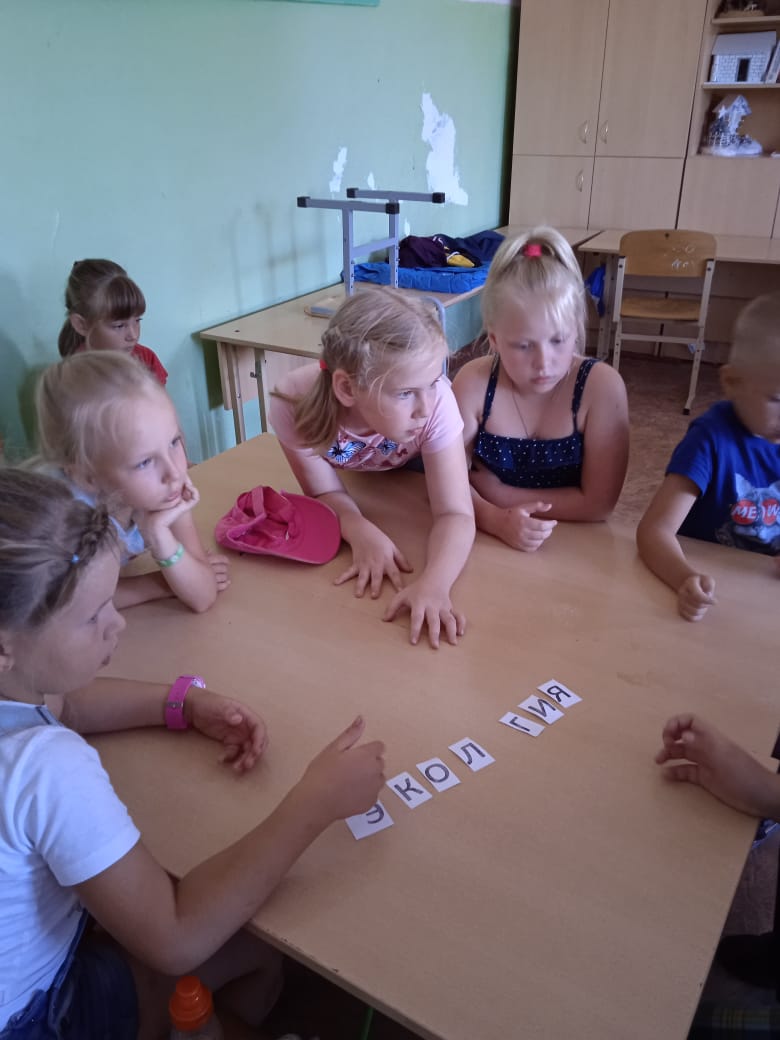 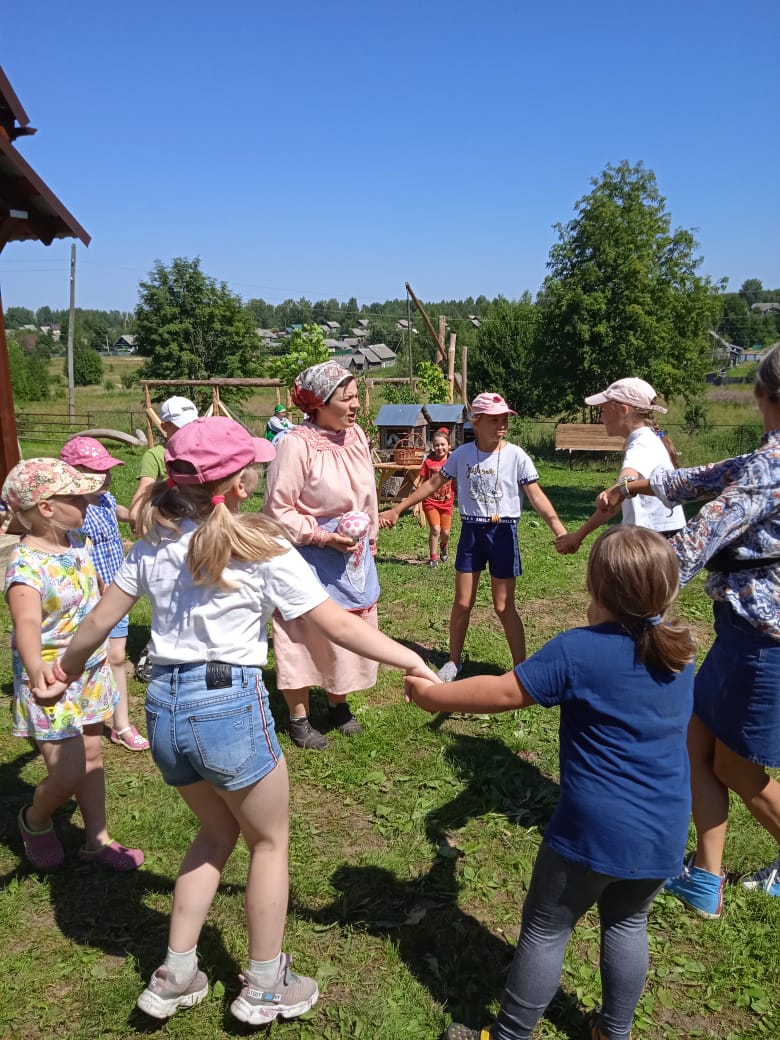 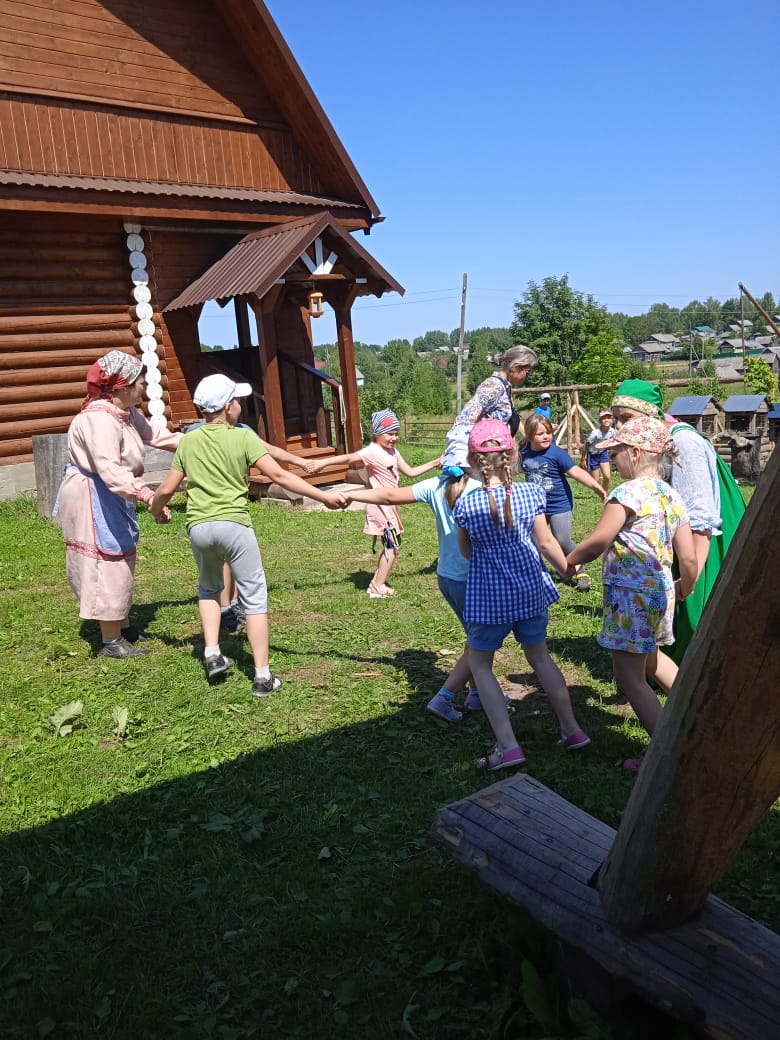 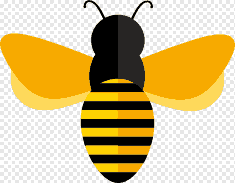 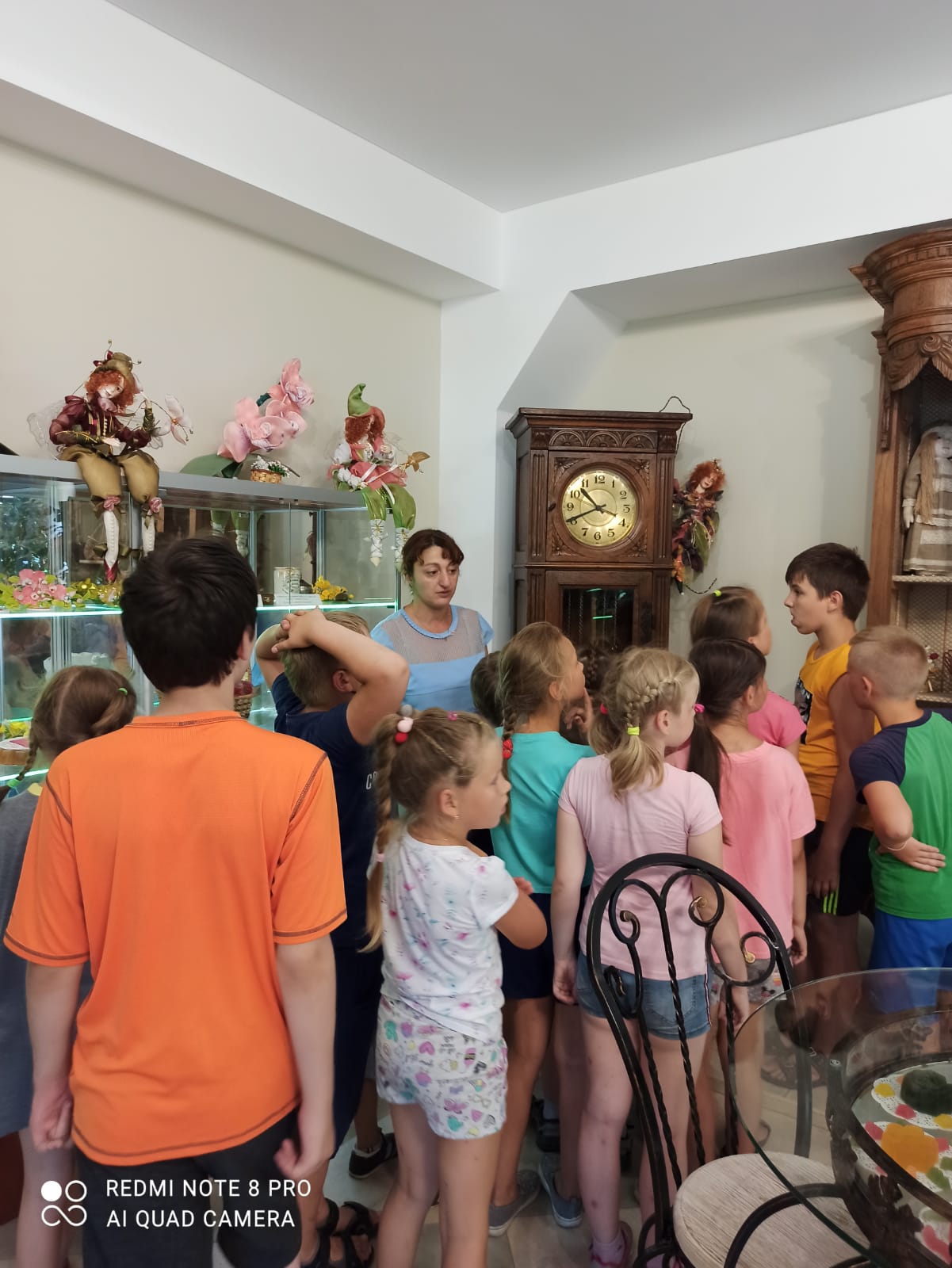 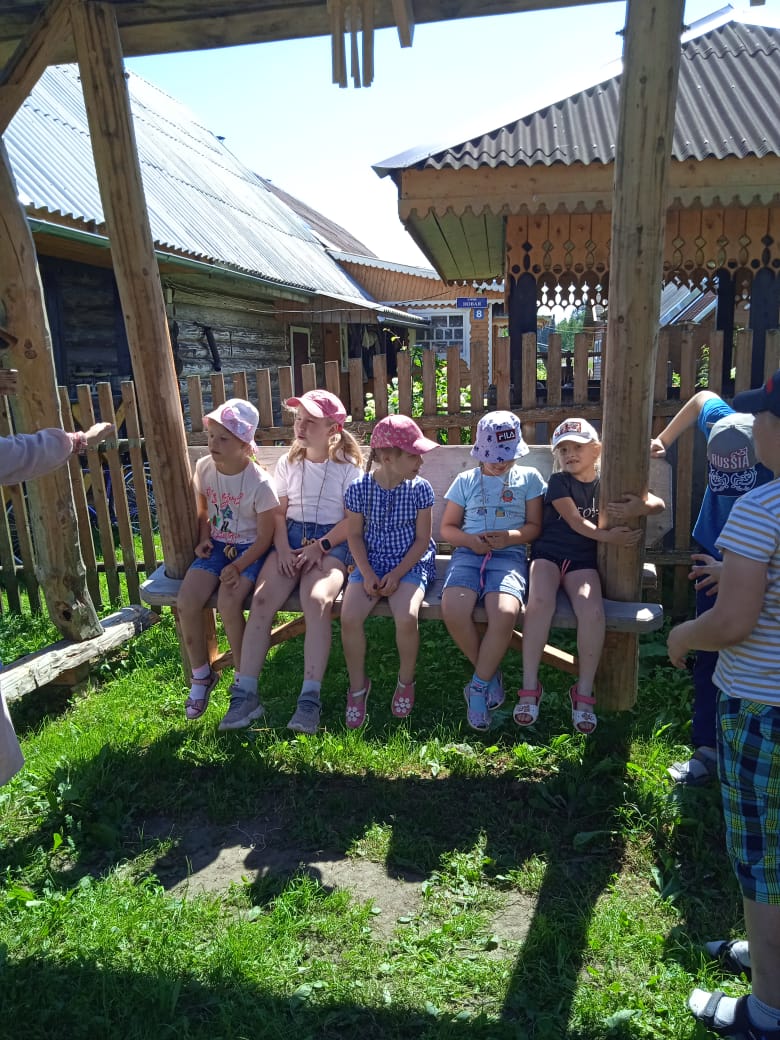 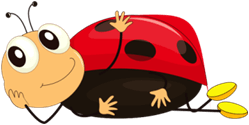 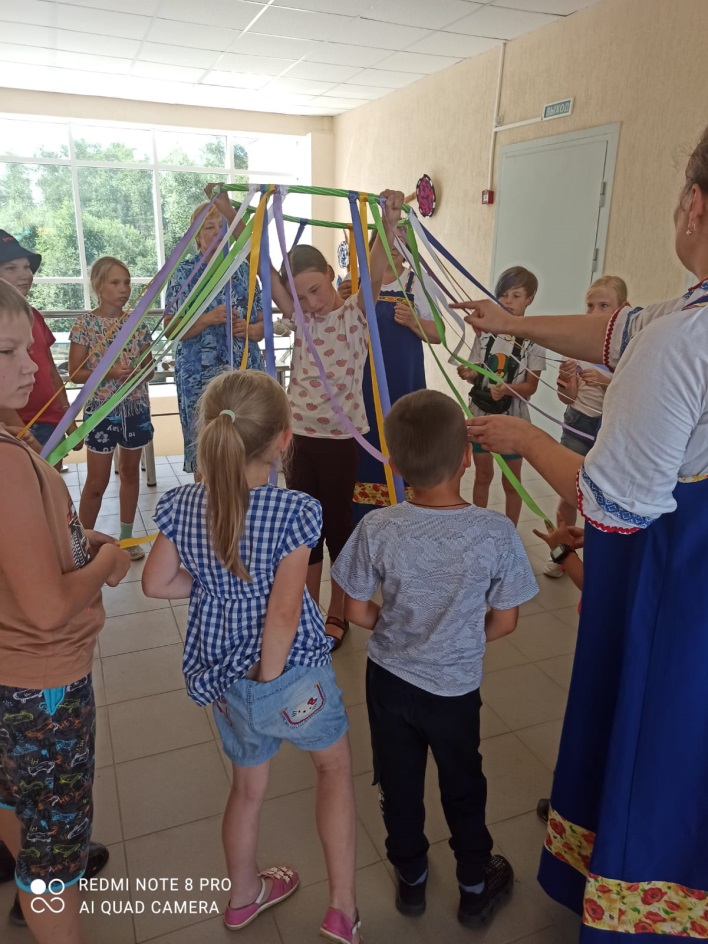 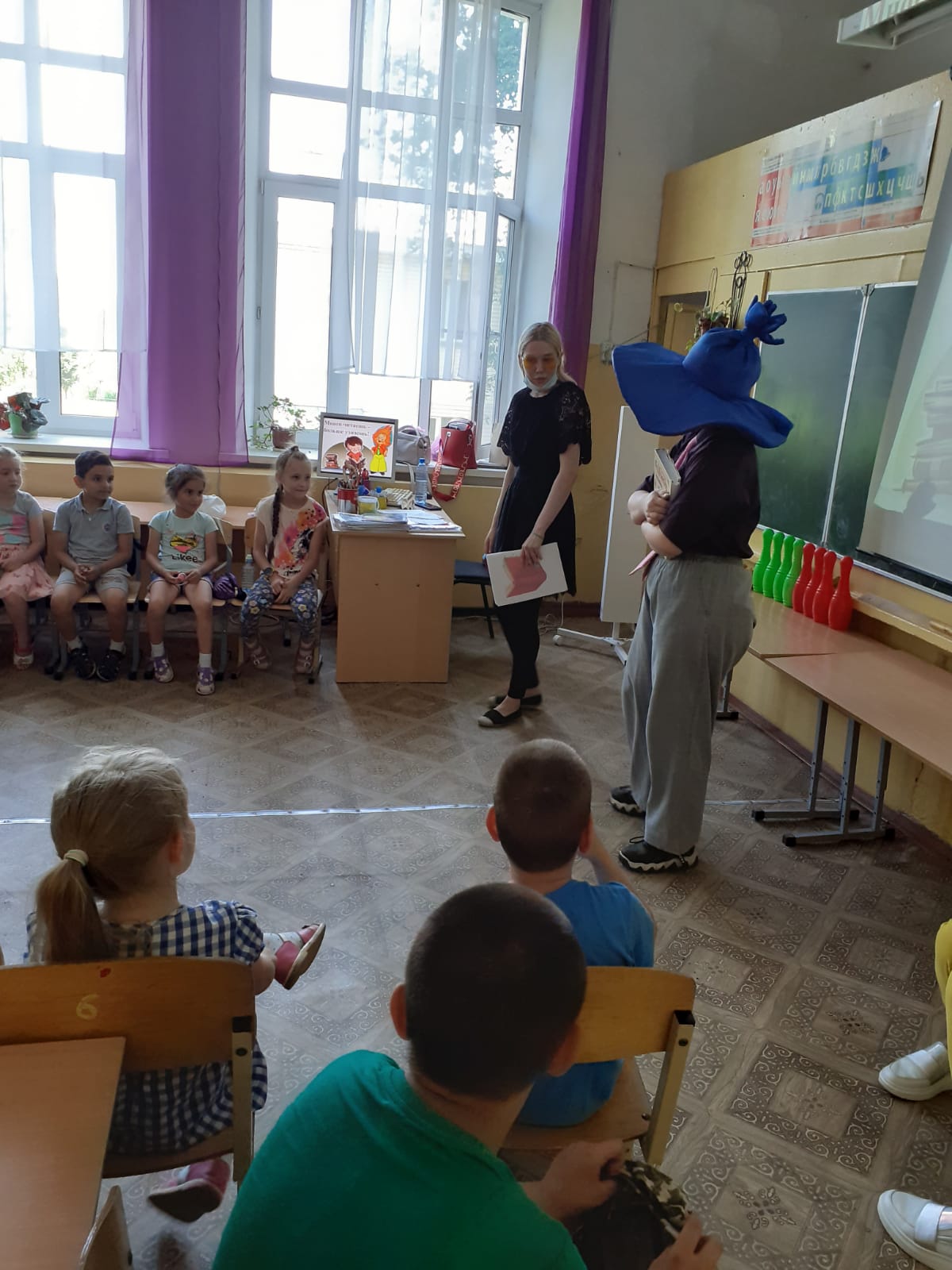 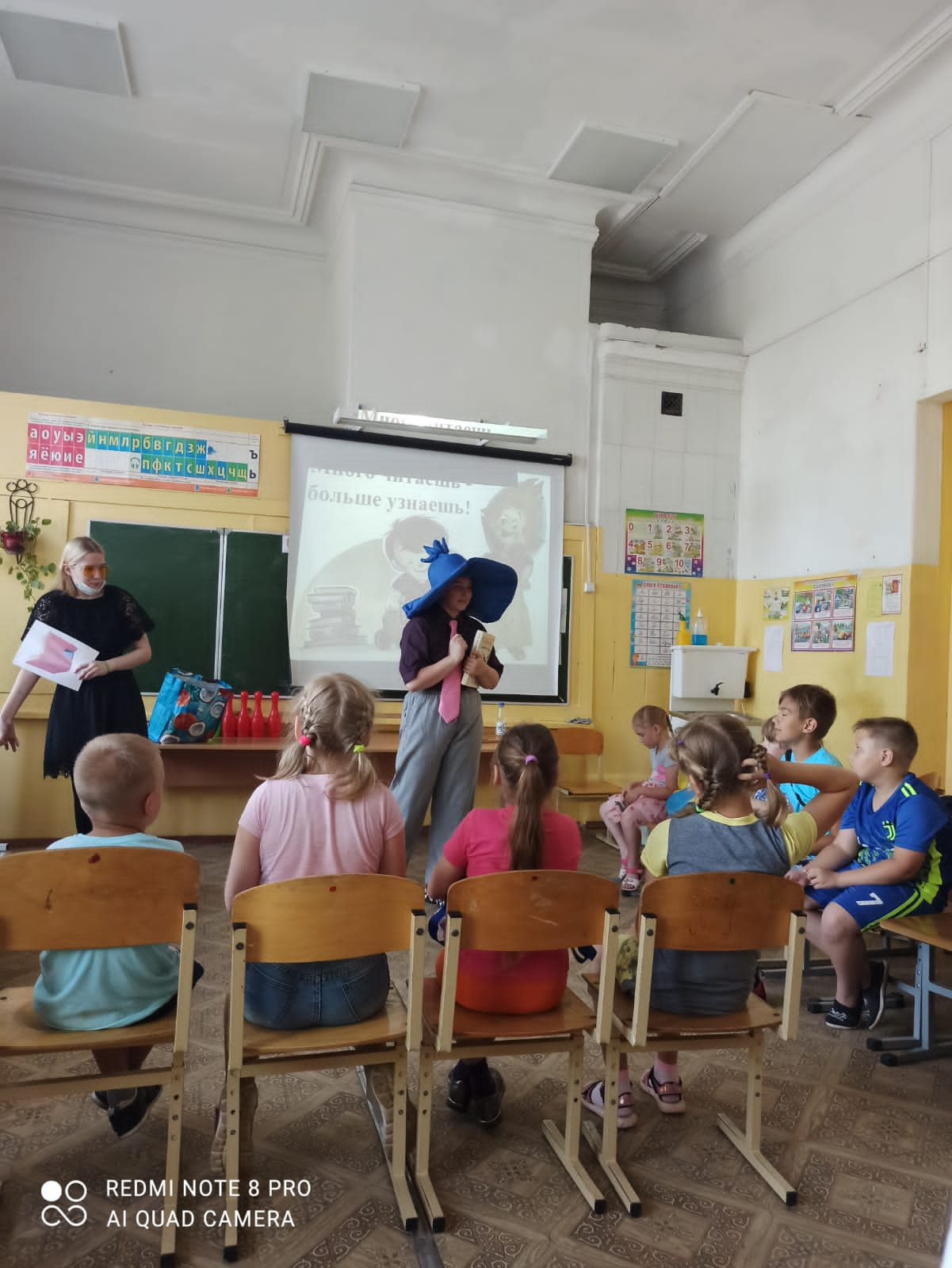 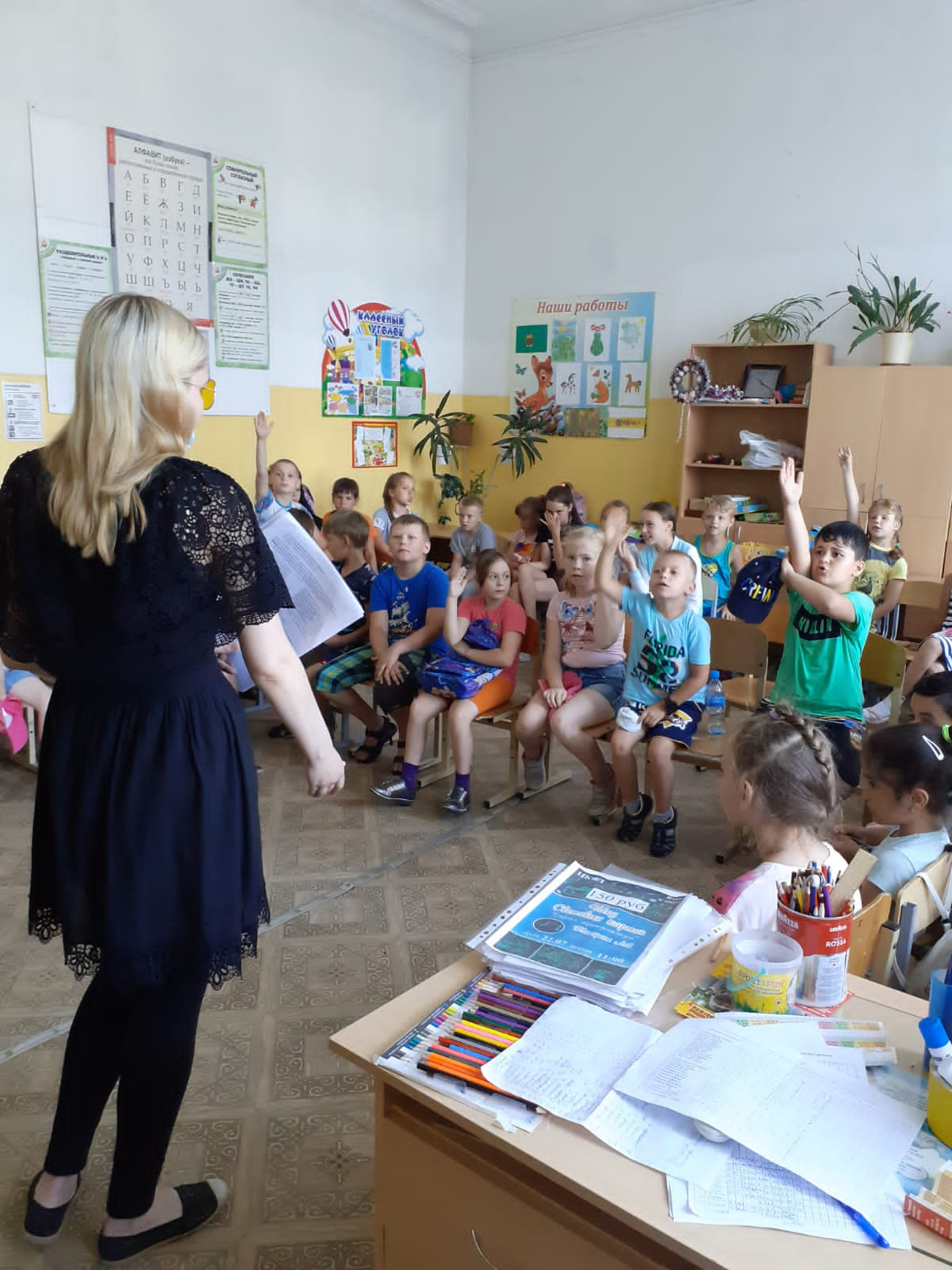 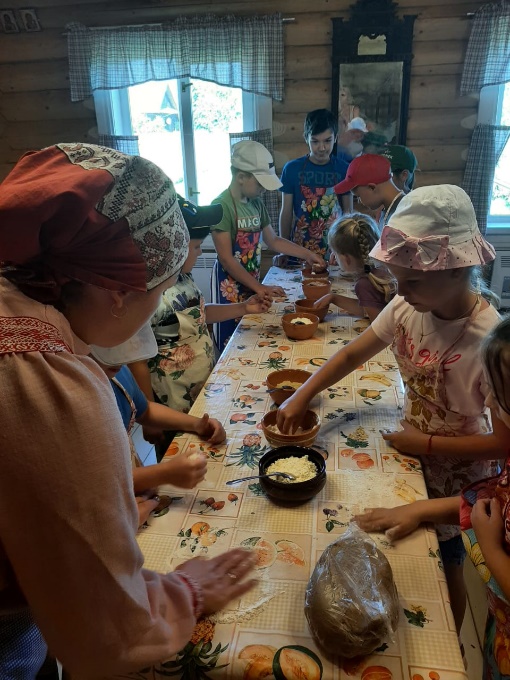 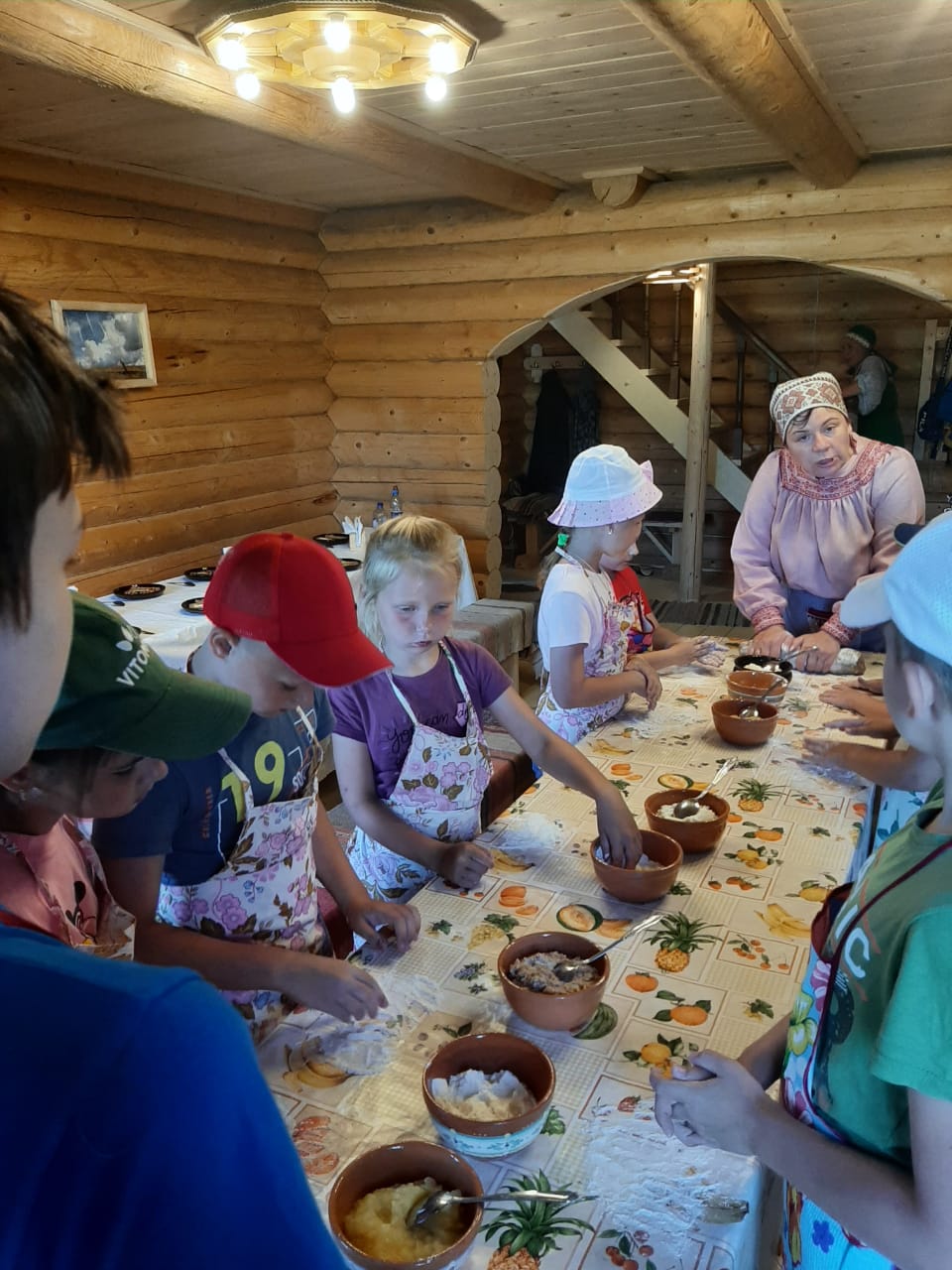 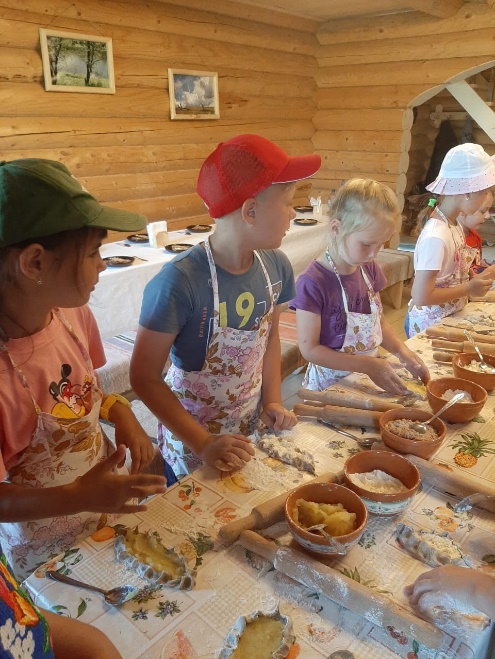 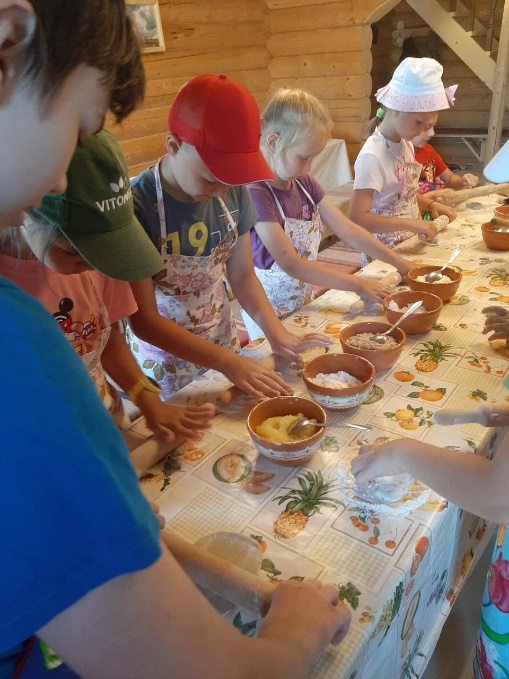 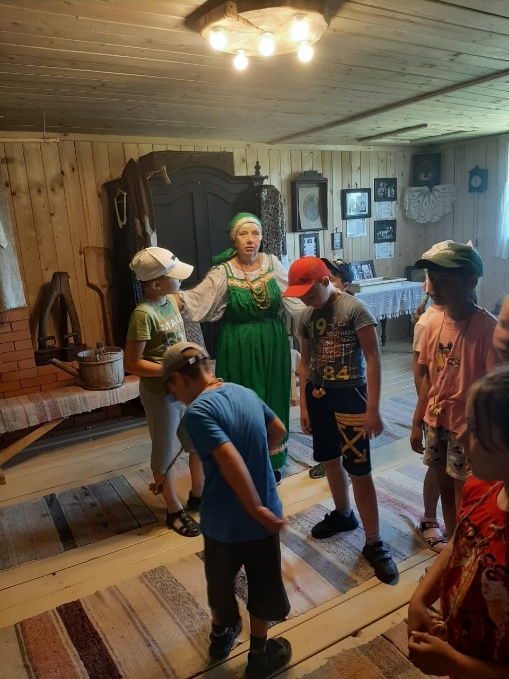 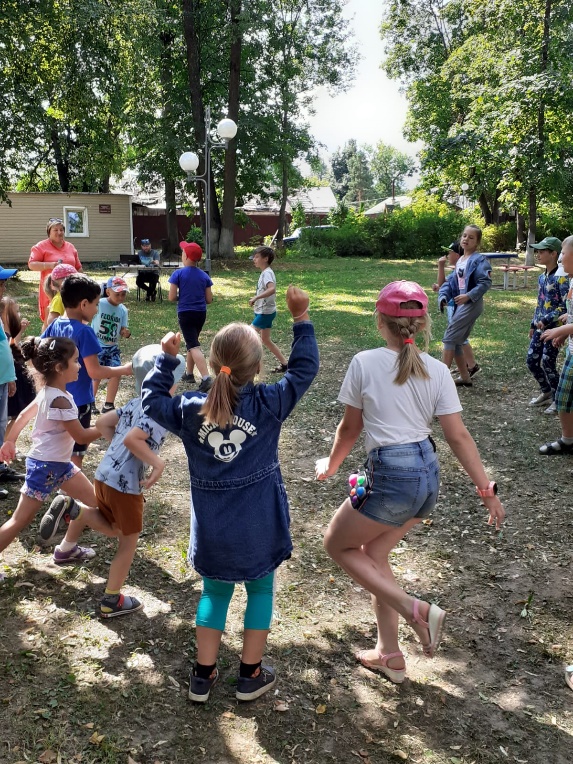 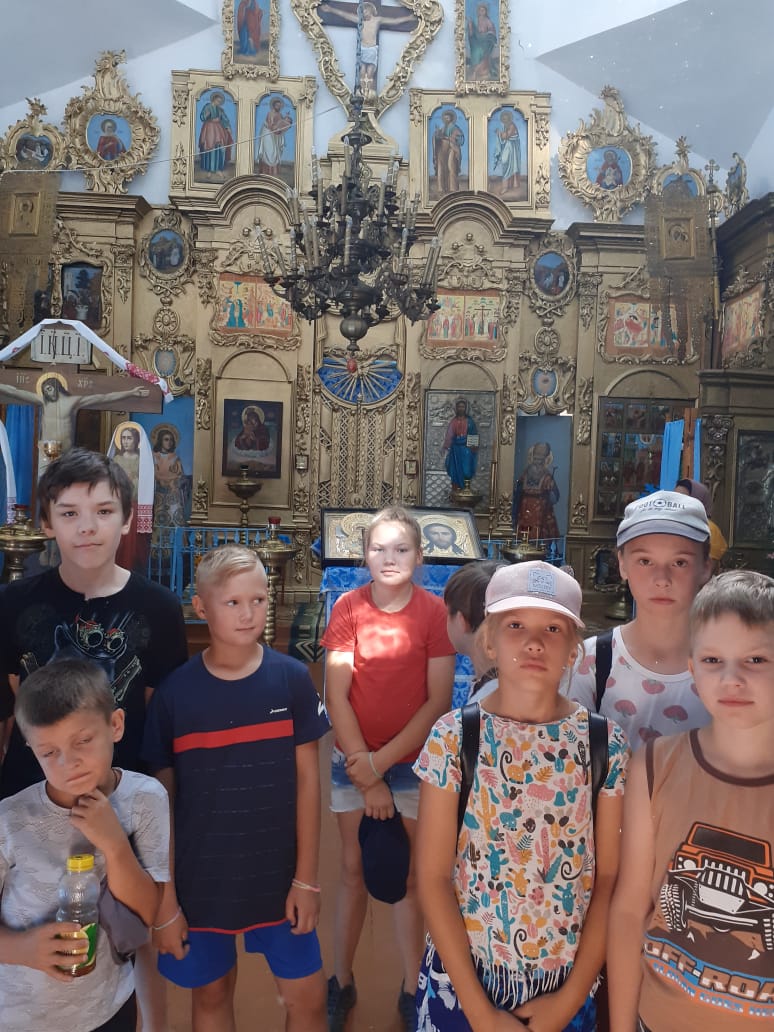 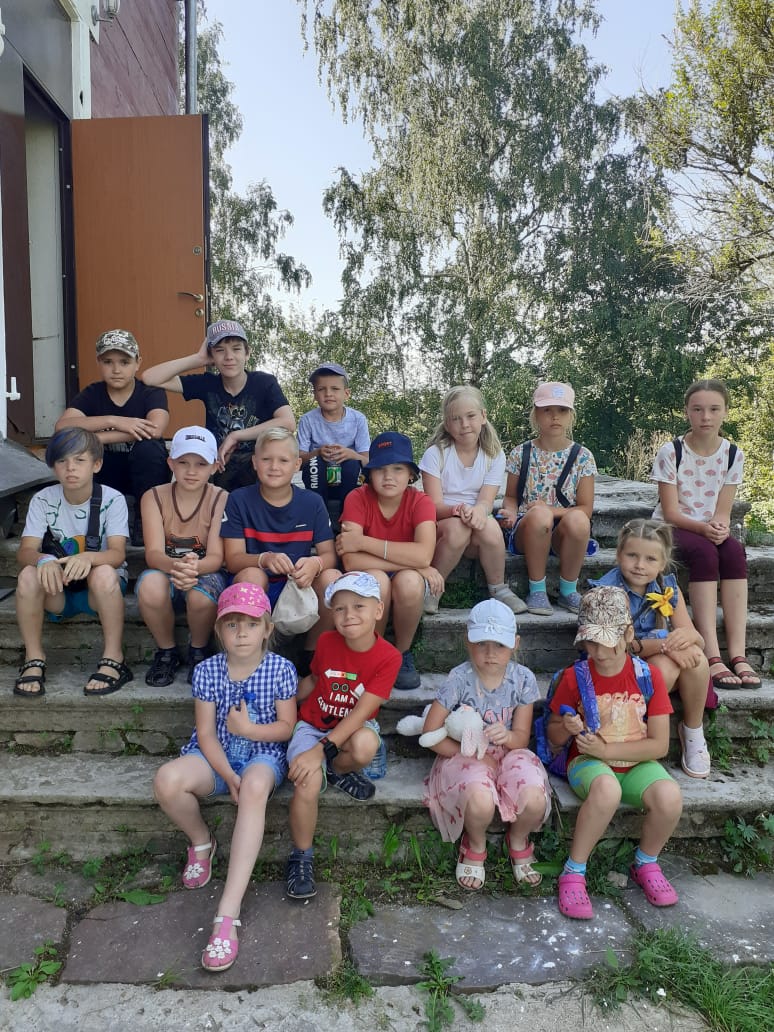 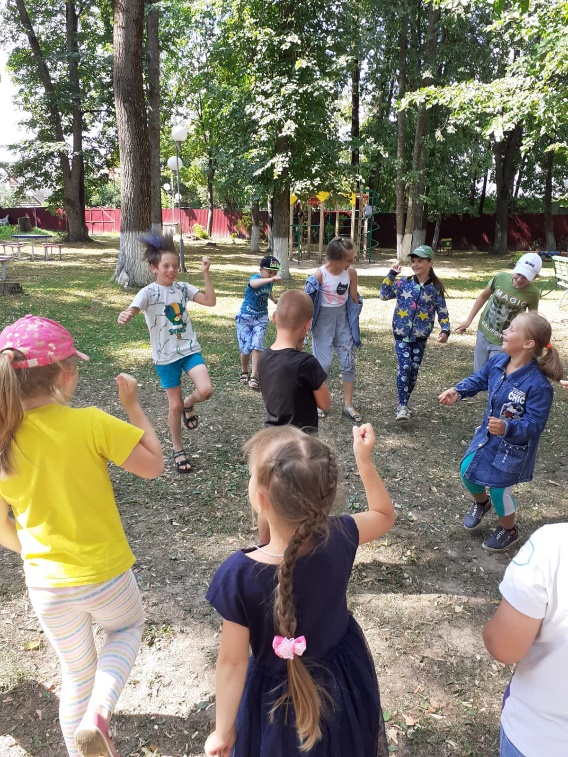 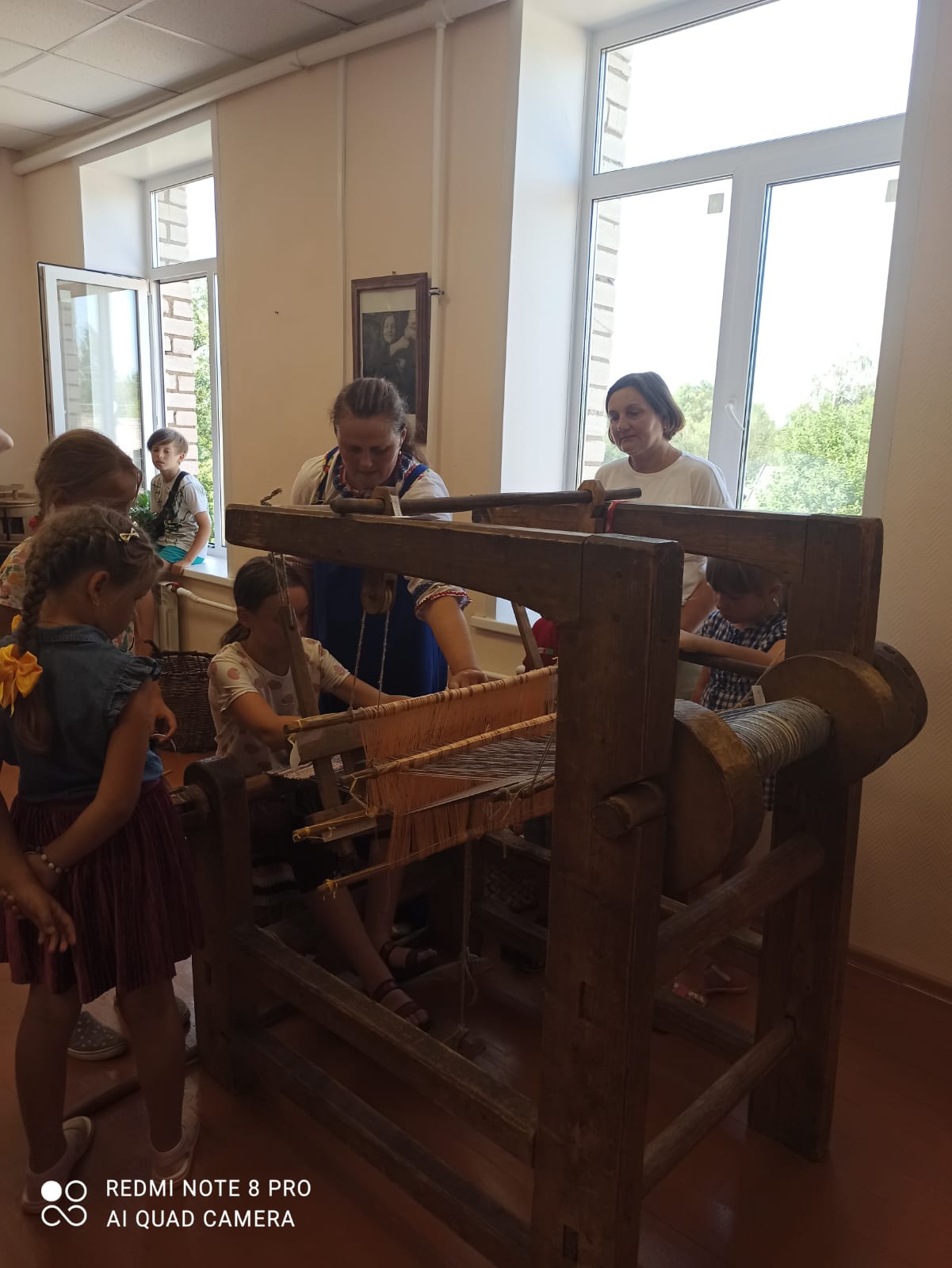 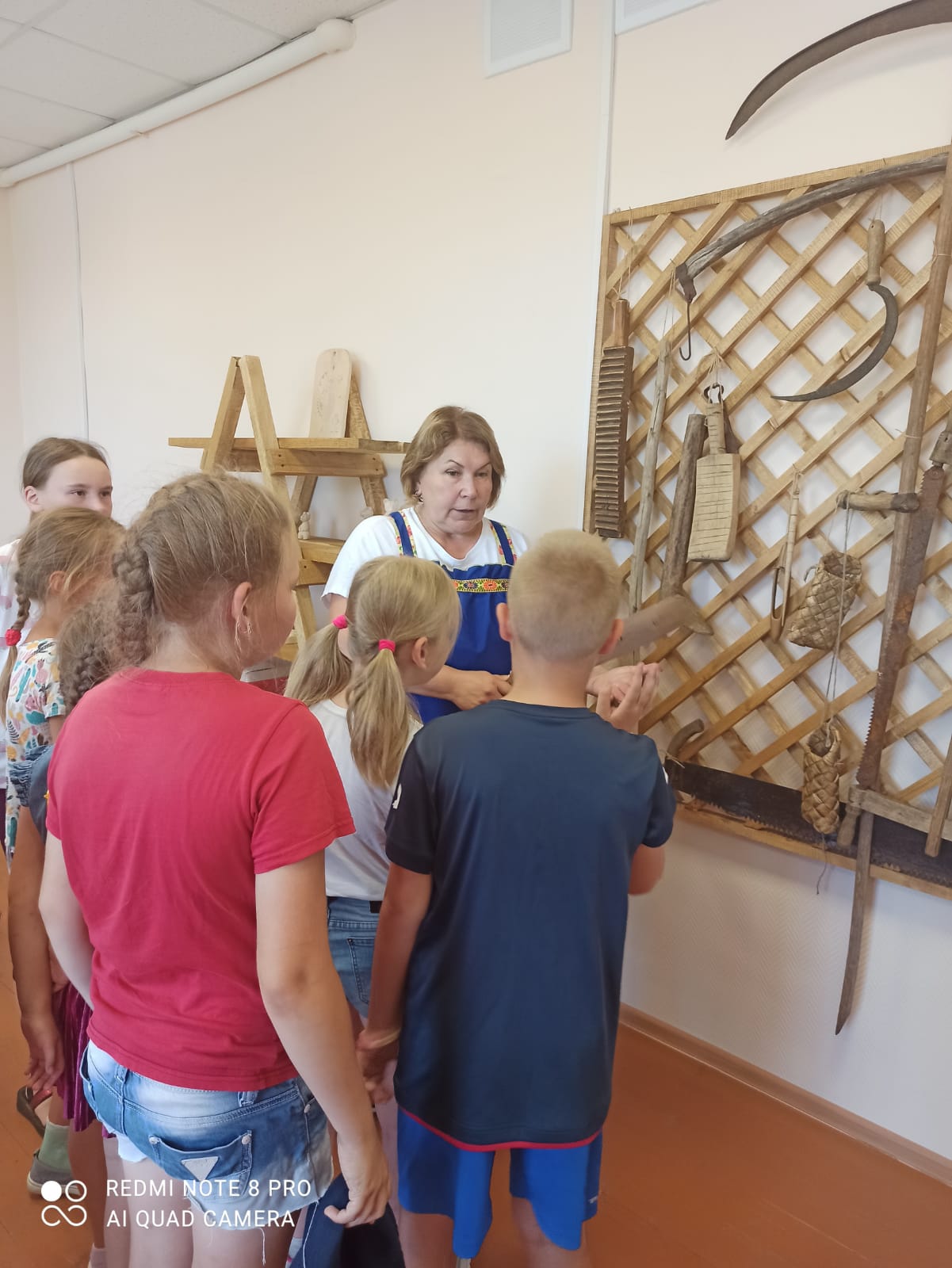 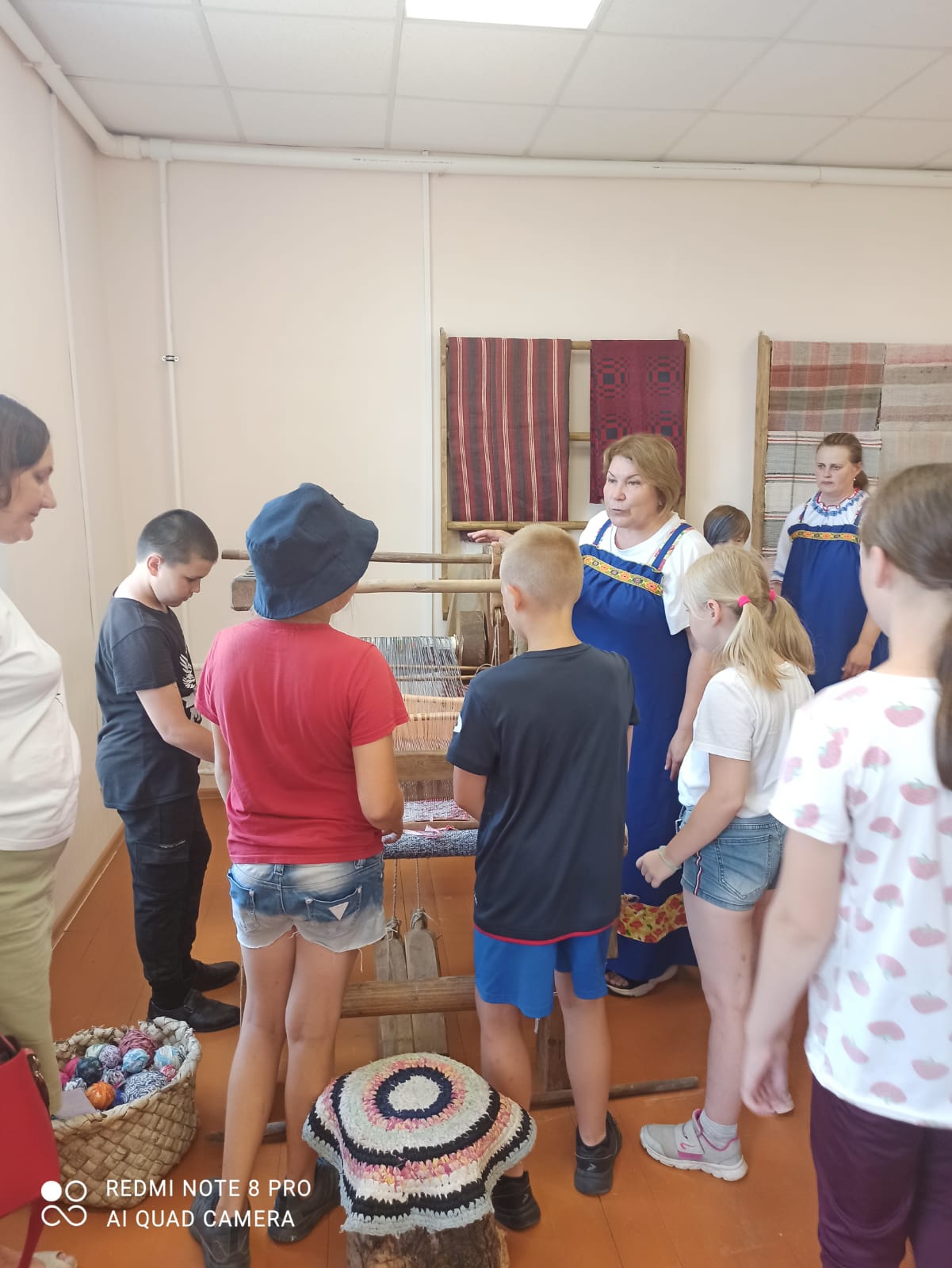 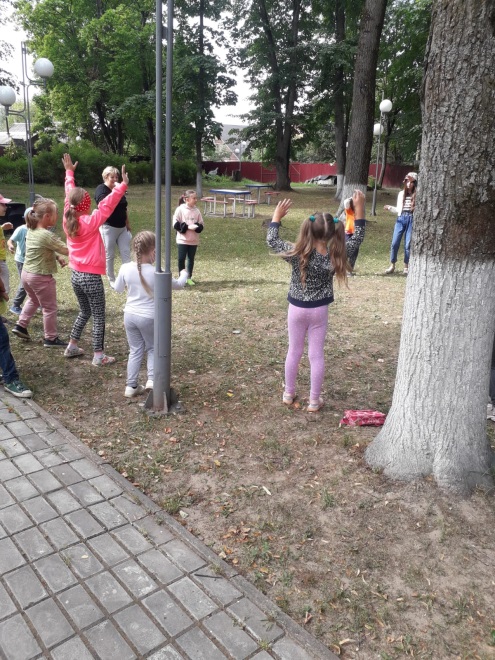 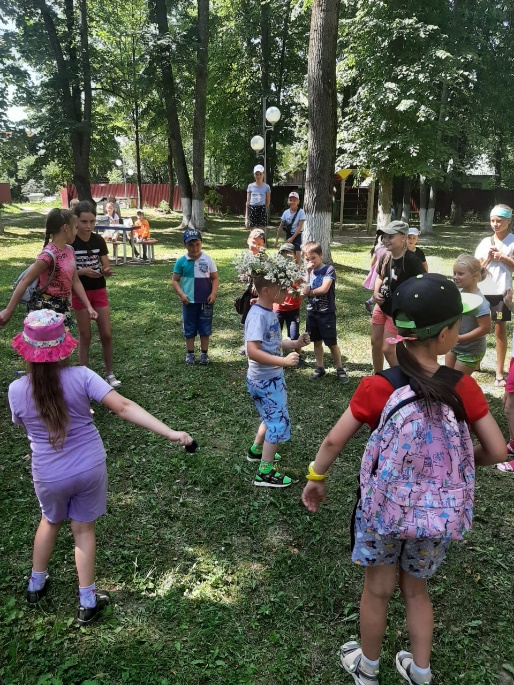 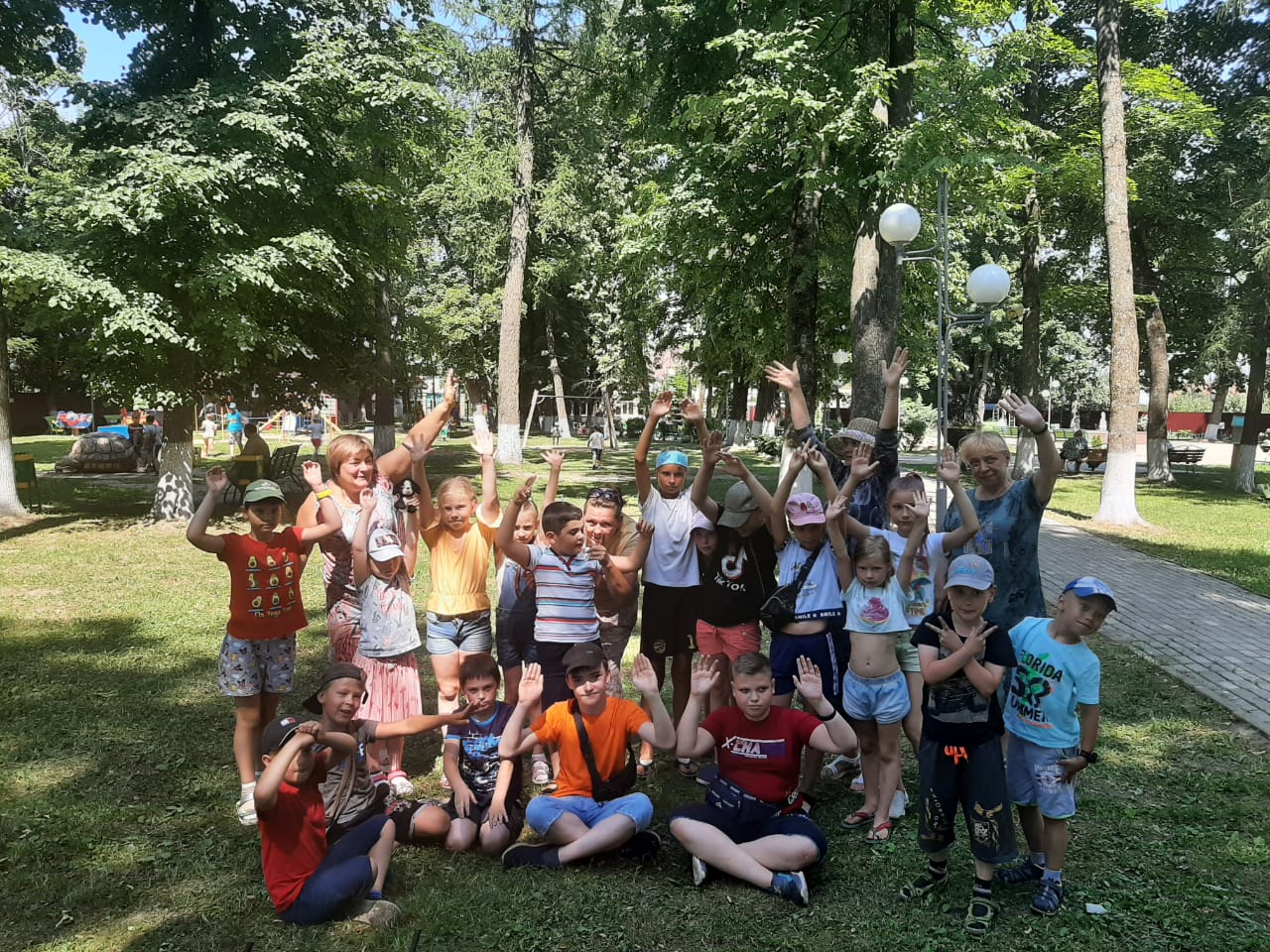 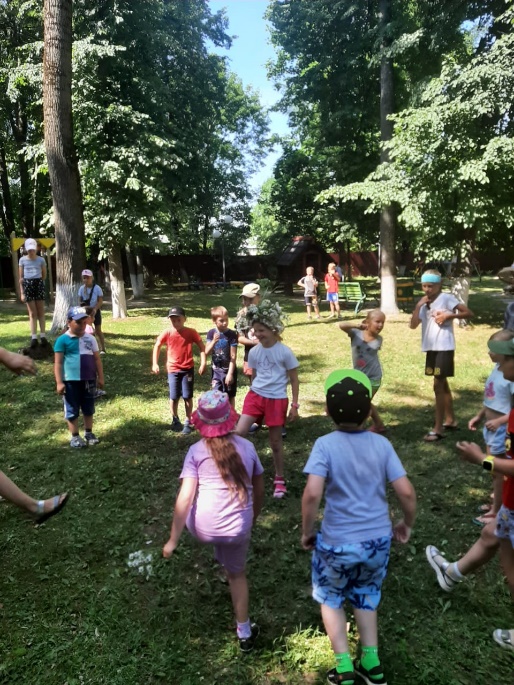 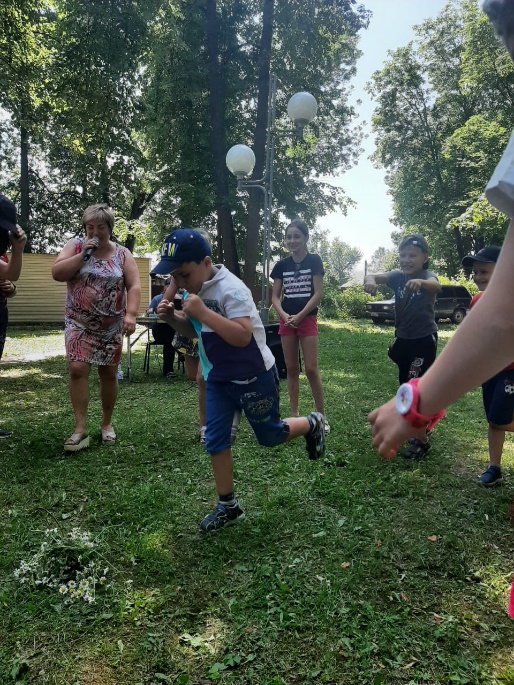 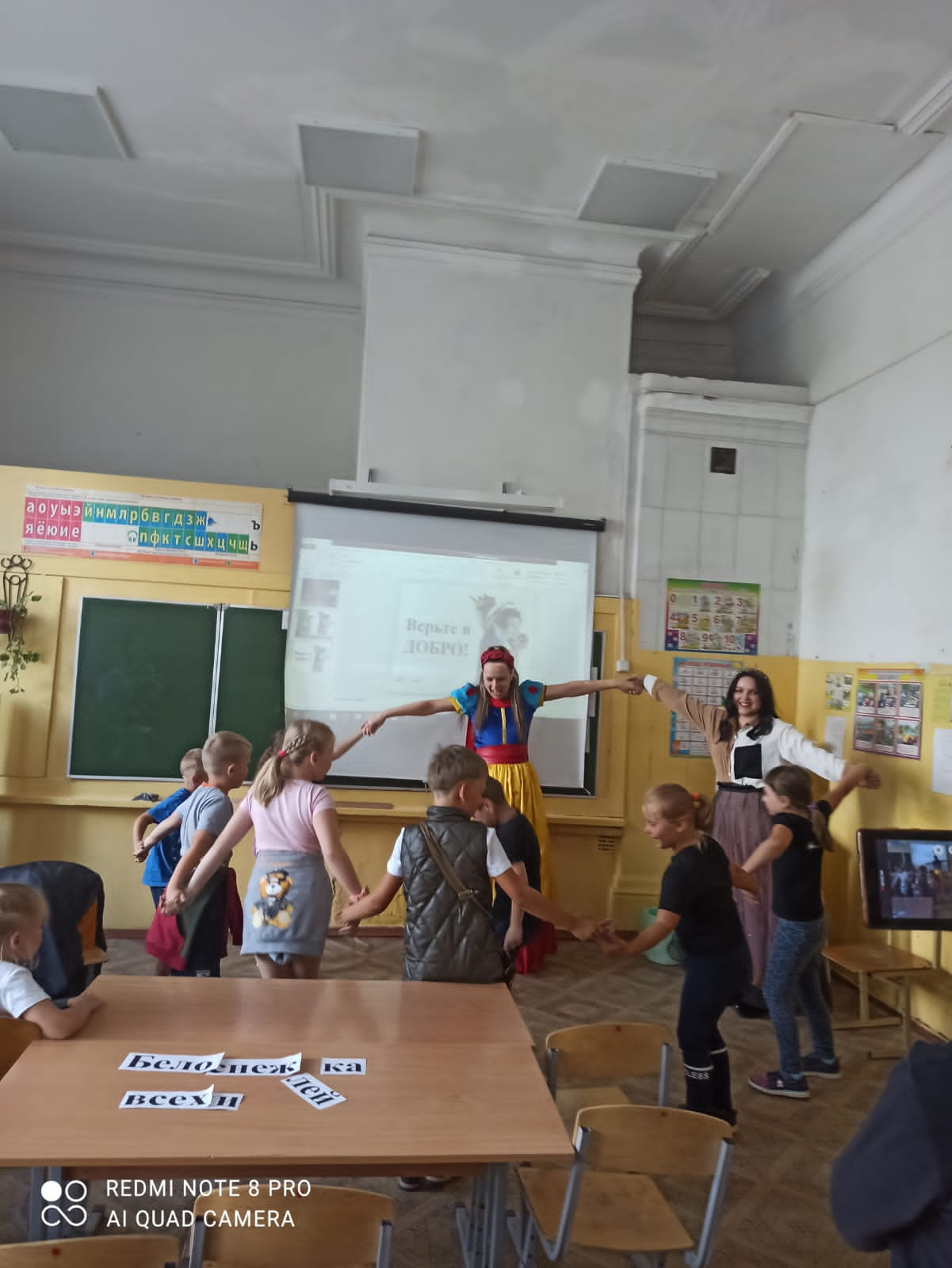 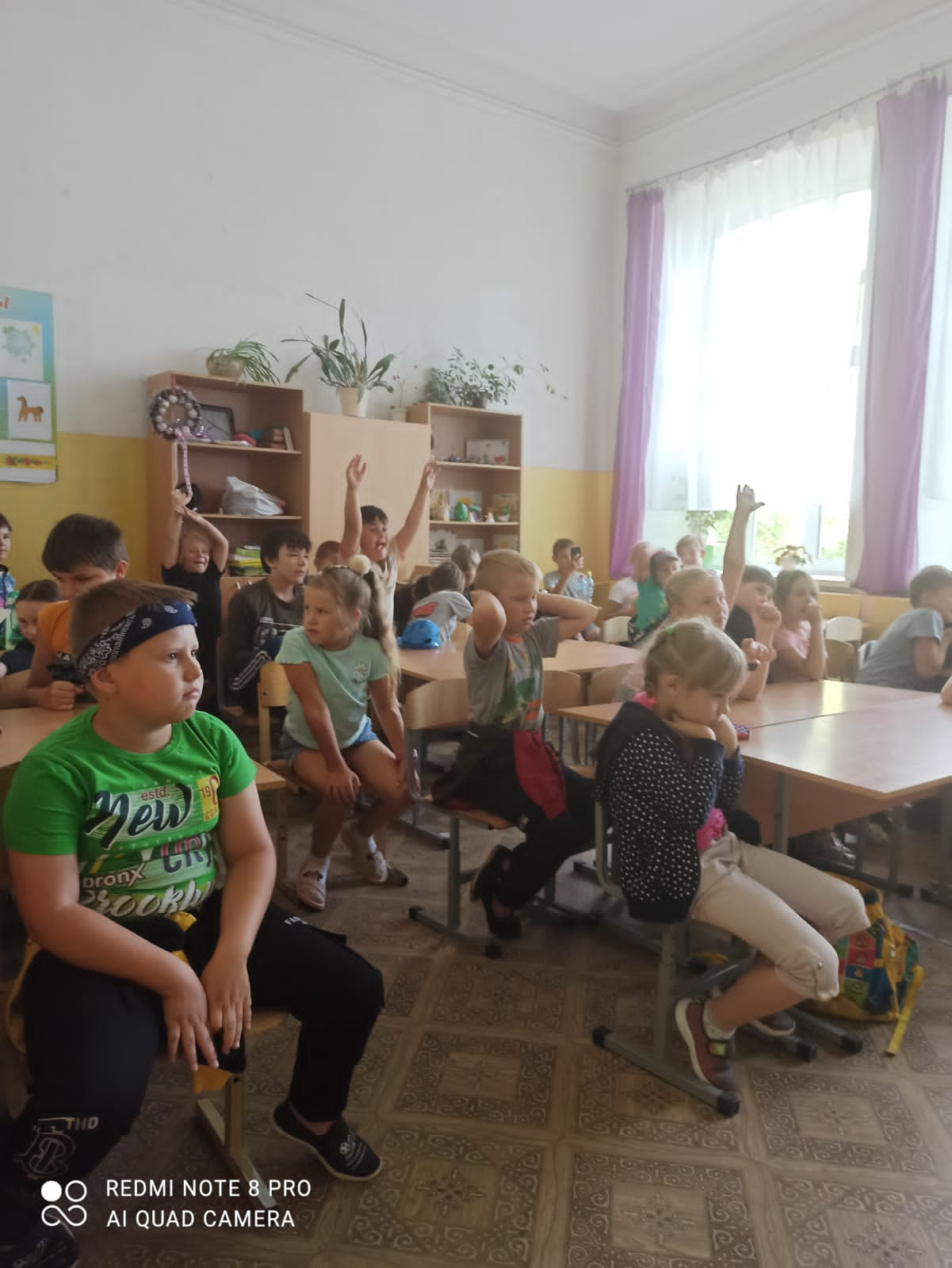 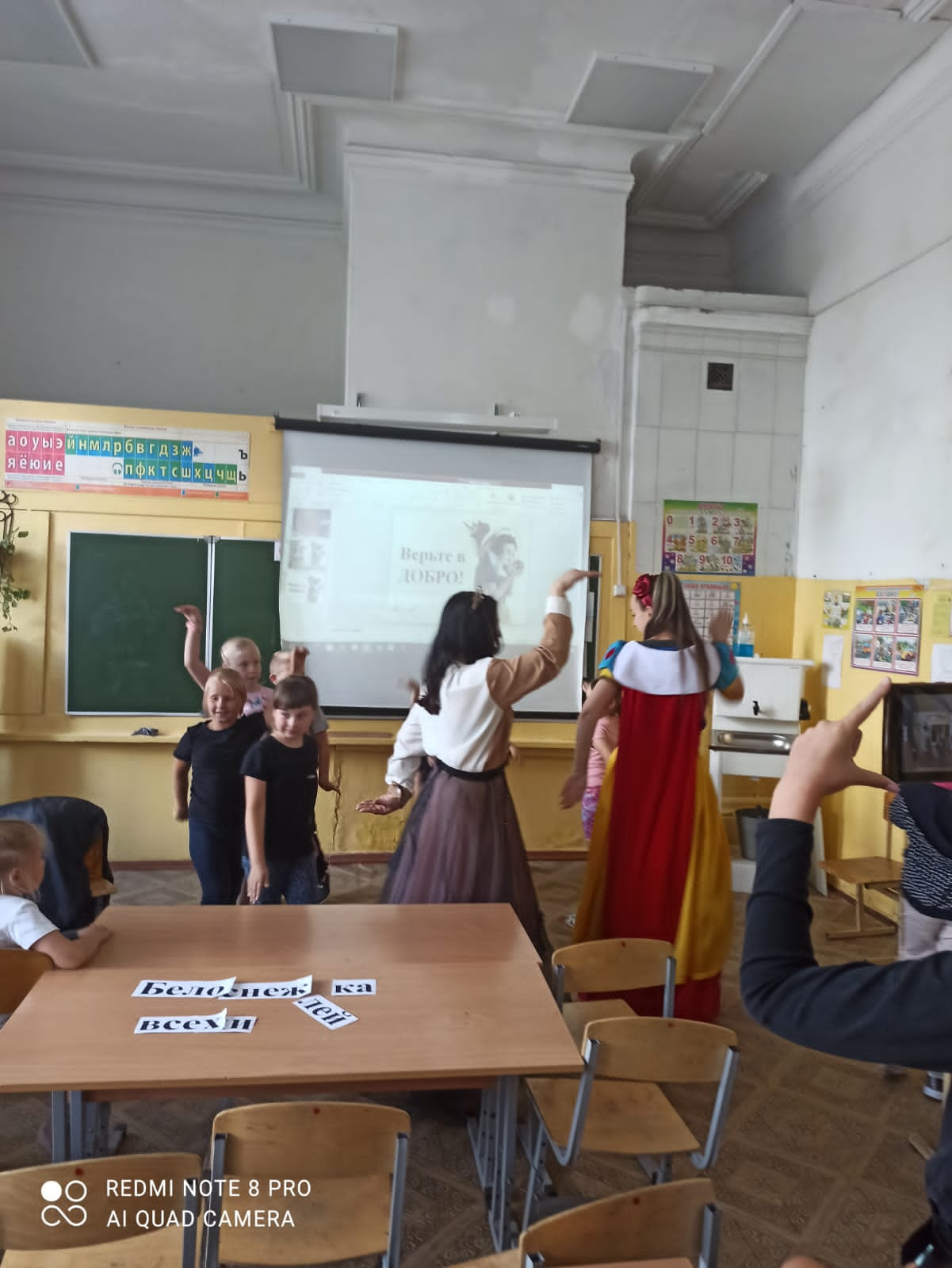 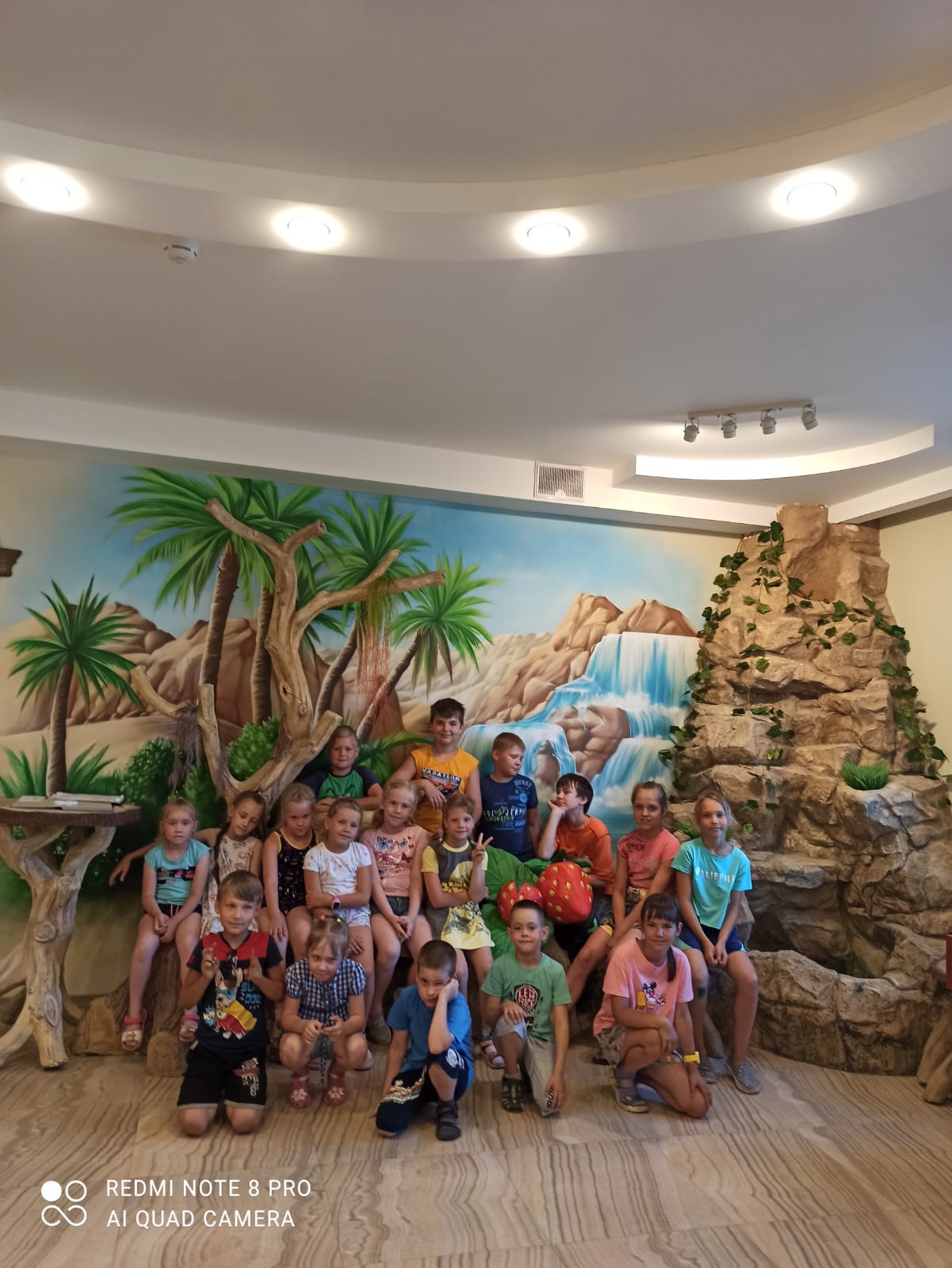 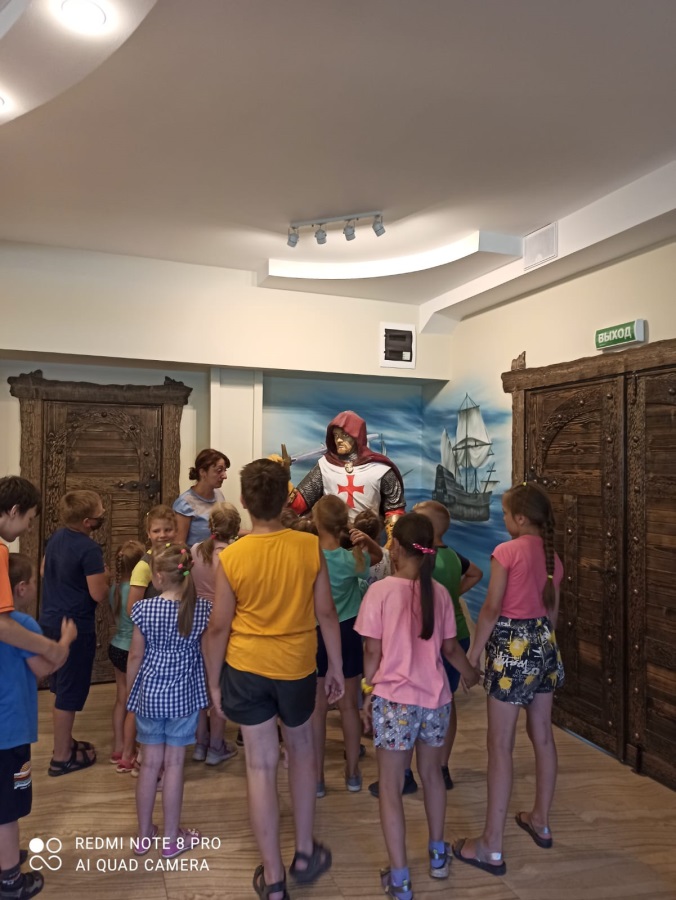 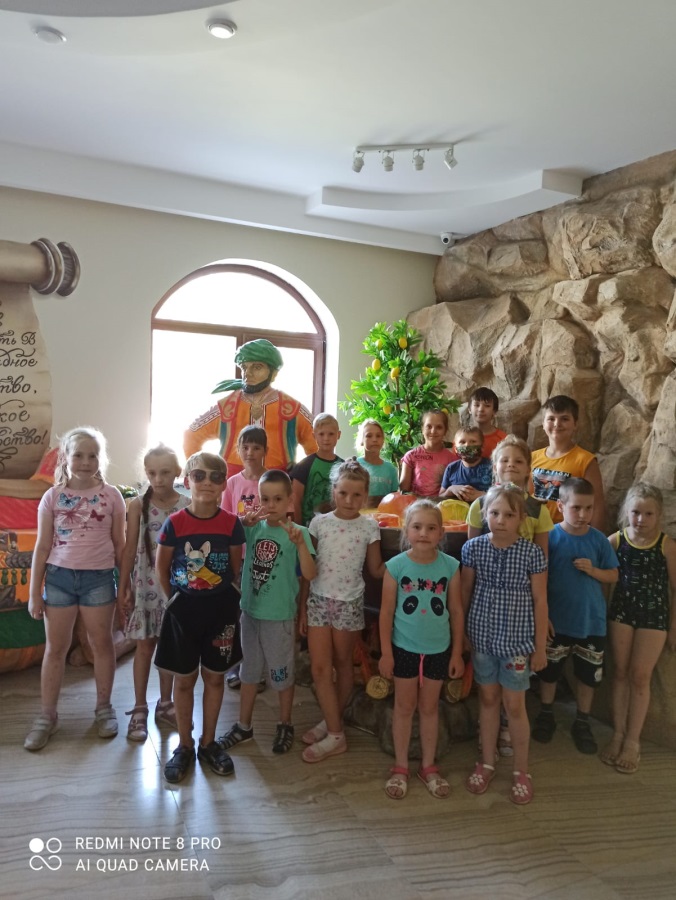 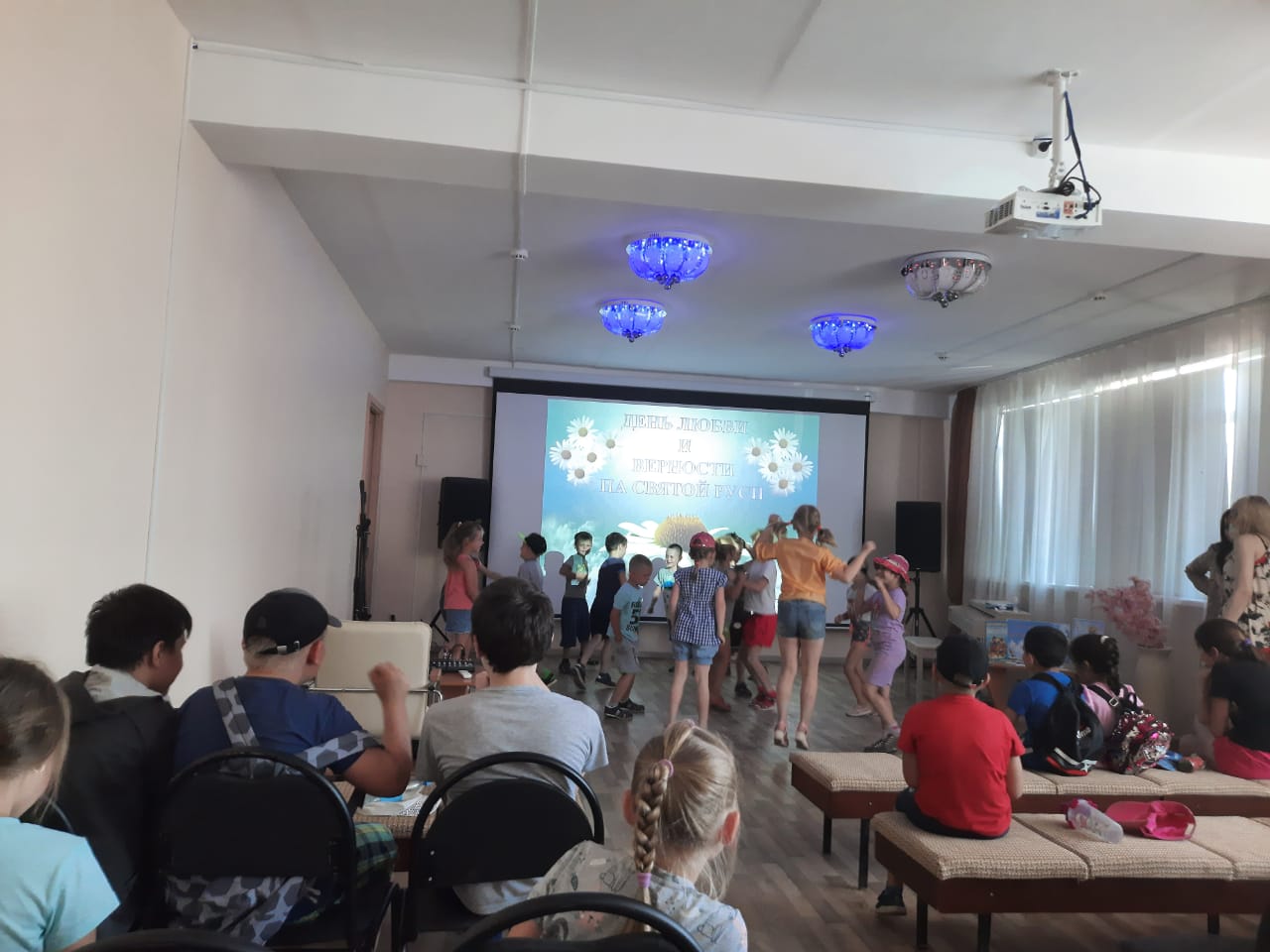 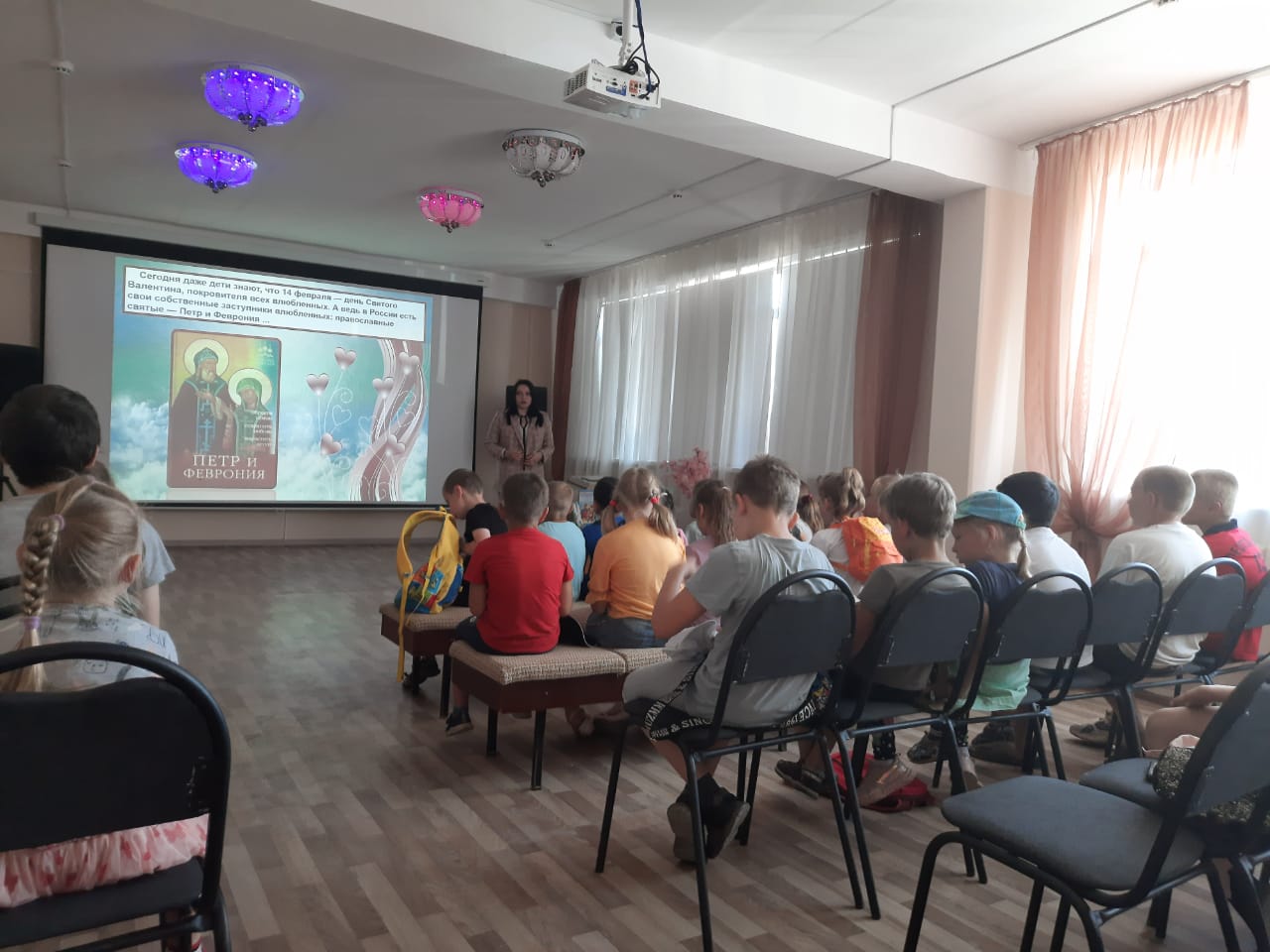 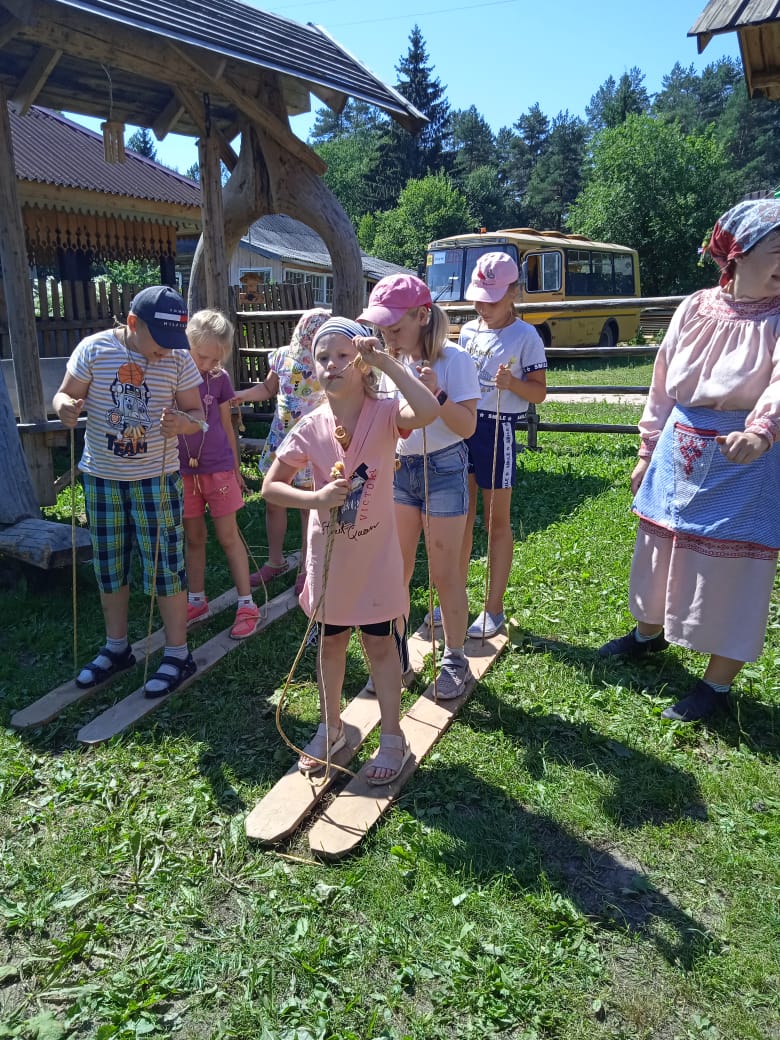 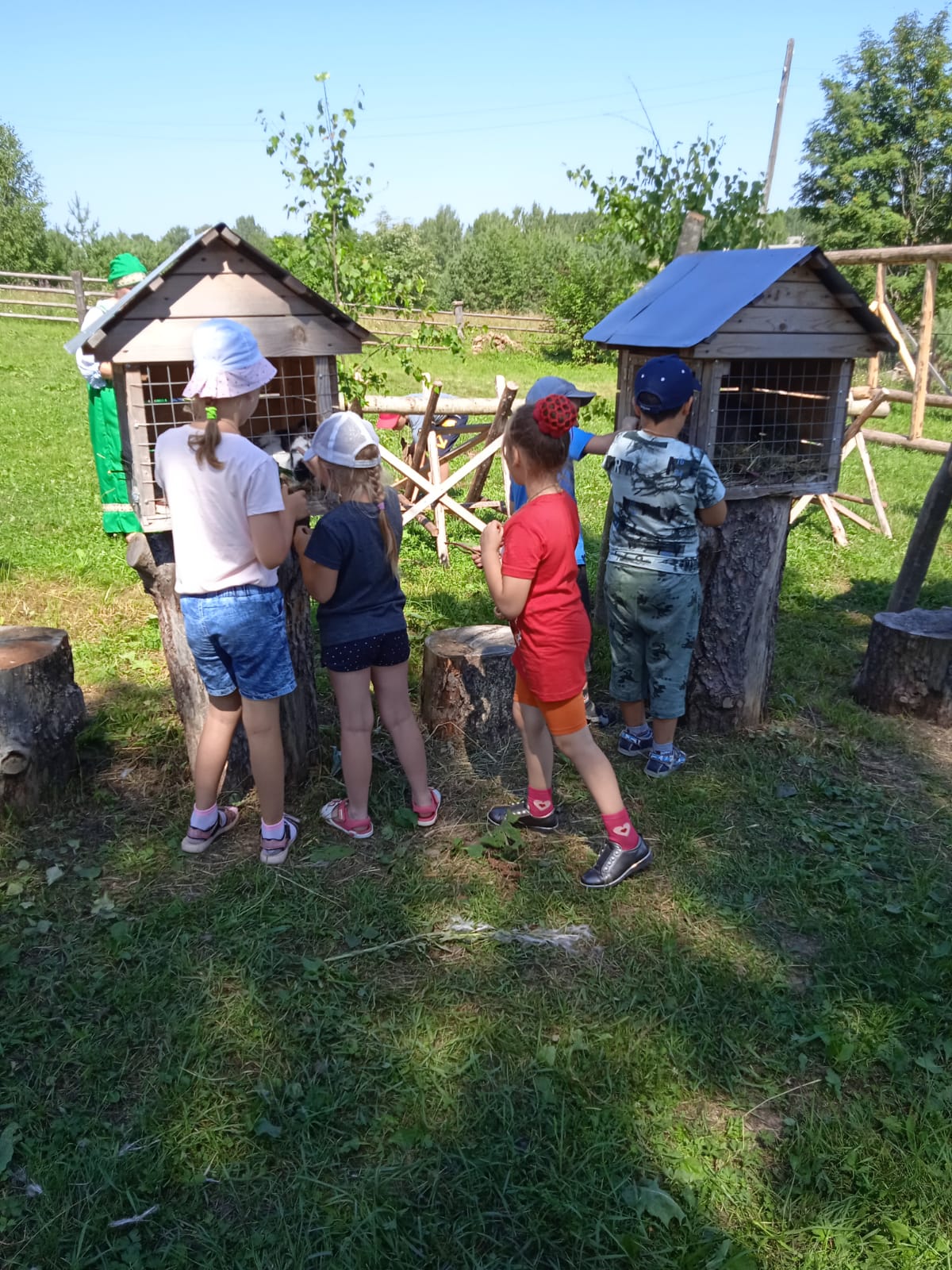 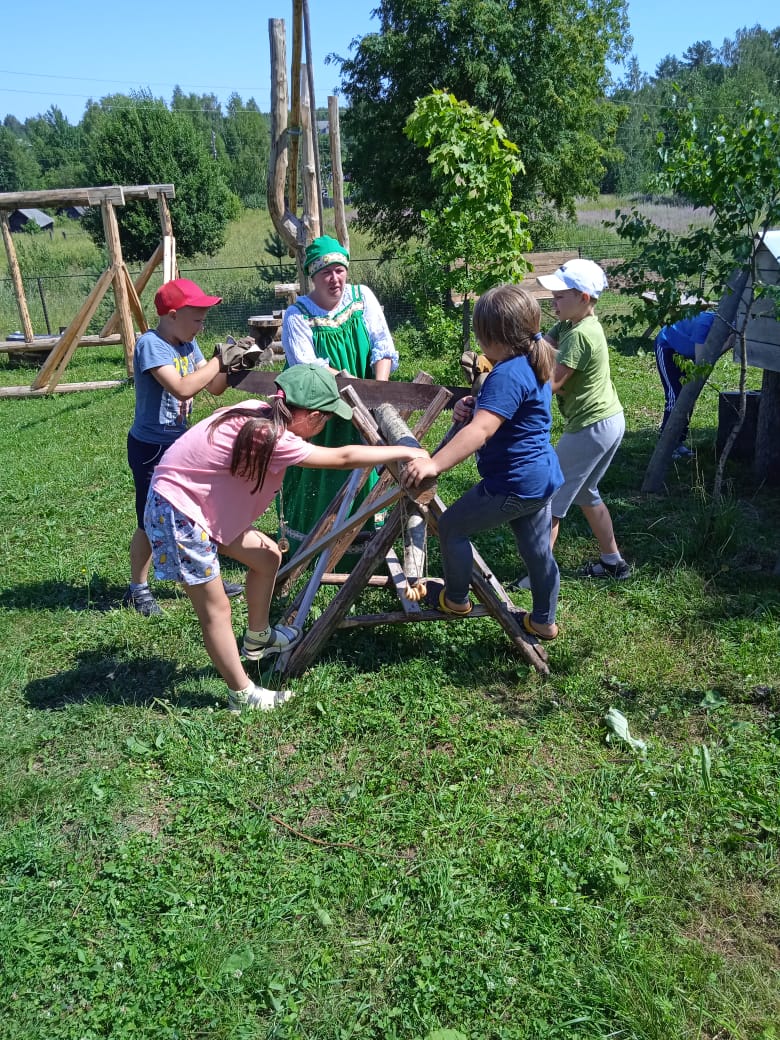